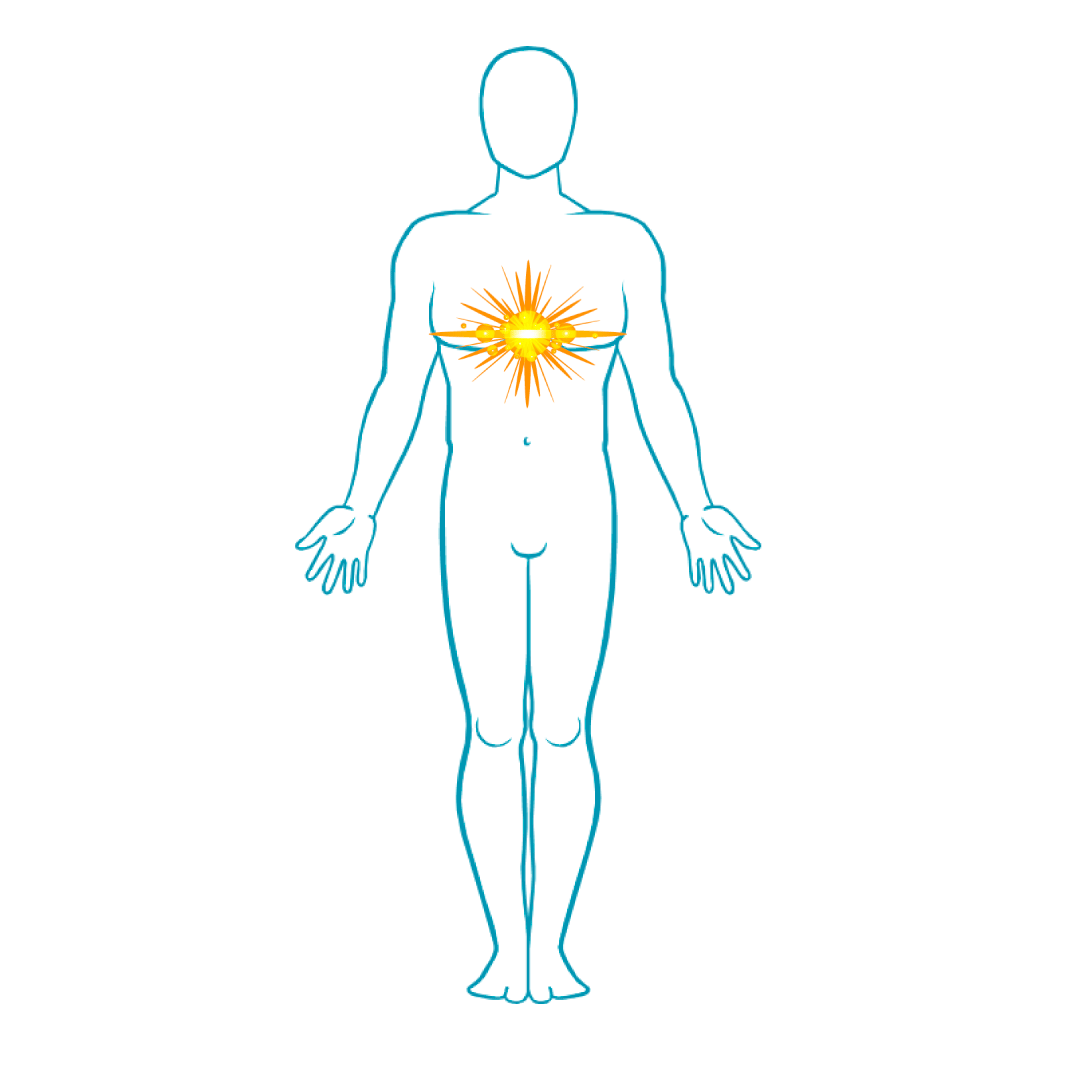 RETORNOY RECURRENCIA.
Conferencia 12 / Fase A.
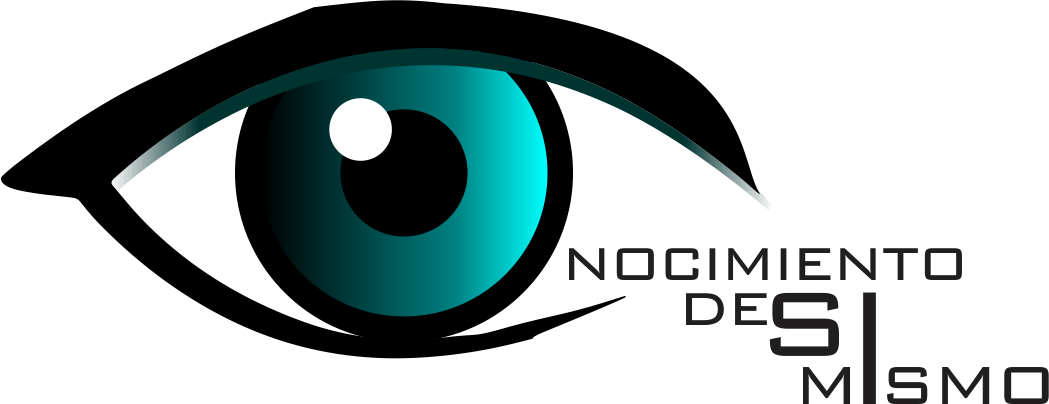 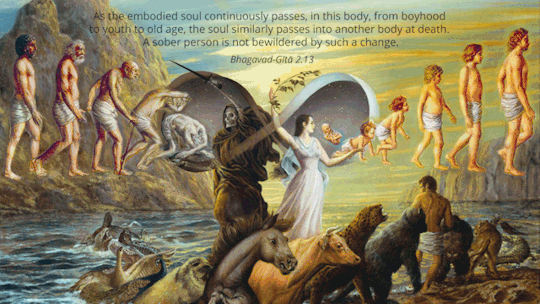 2
Objetivo: Comprender como funcionan las leyes de retorno y recurrencia y como trascenderlas.
3
Un hombre es lo que es
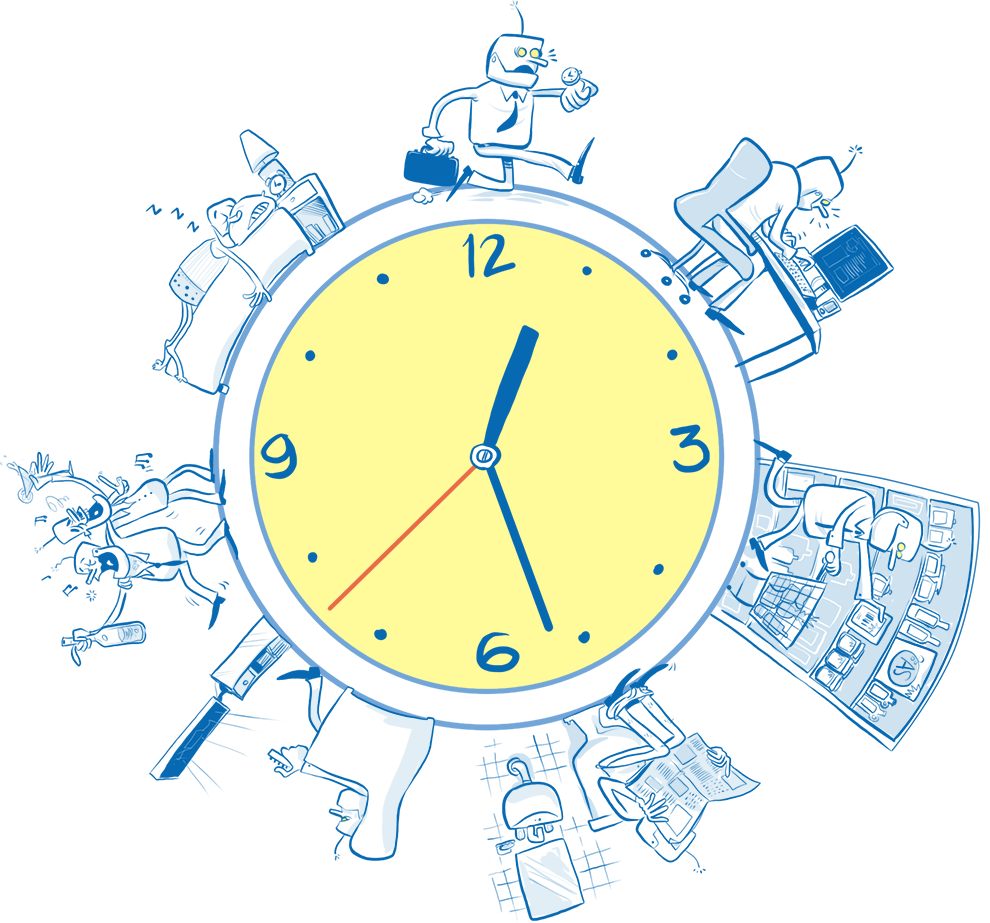 SU  VIDA.
Si un hombre no modifica nada
DENTRO DE SÍ MISMO.
Si no  transforma radicalmente
SU  VIDA.
está perdiendo su tiempo
MISERABLEMENTE.
LEY DEL RETORNO
4
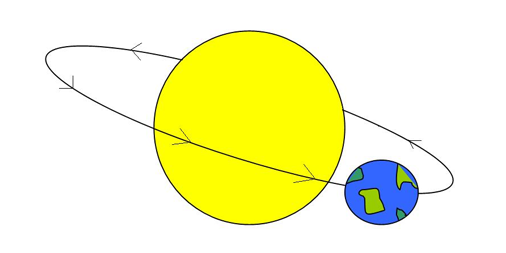 5
Ley del Retorno
¿QUÉ ES?
RE: VOLVER
TORNO: GIRAR
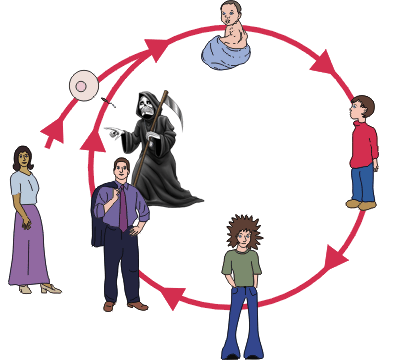 VOLVER A TORNAR O VOLVER A GIRAR
Creemos que nuestra vida es lineal  pero nuestra vida es circular.
6
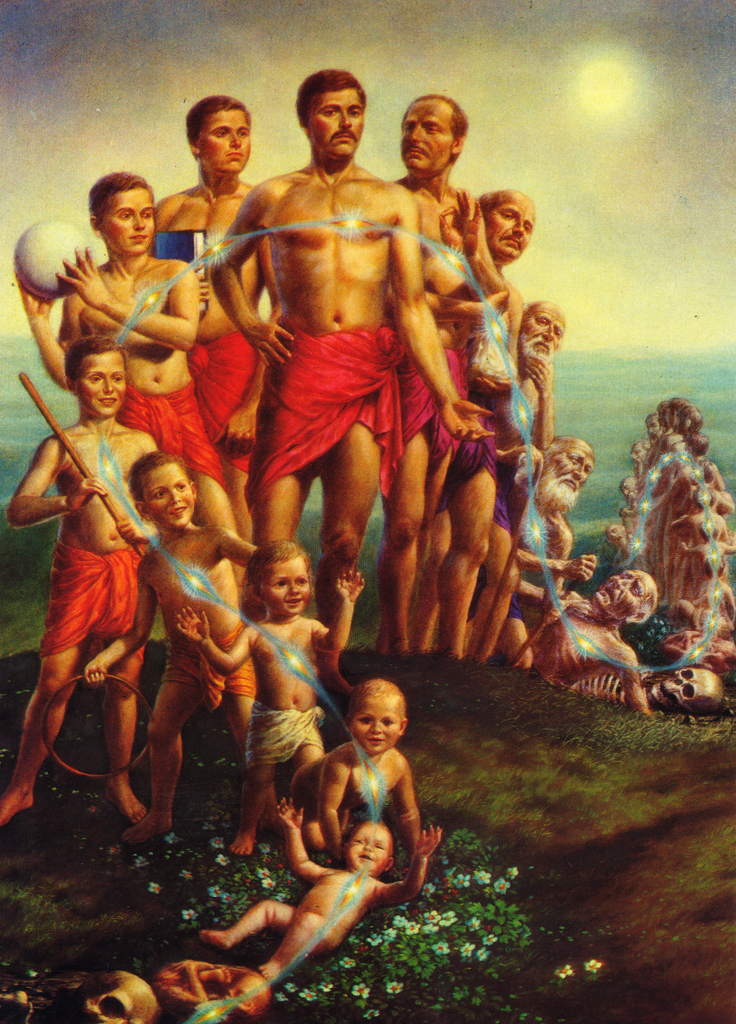 Ley del Retorno
LA MUERTE
es el regreso al comienzo mismo de su vida con la posibilidad de repetirla nuevamente.
7
Recordemos…
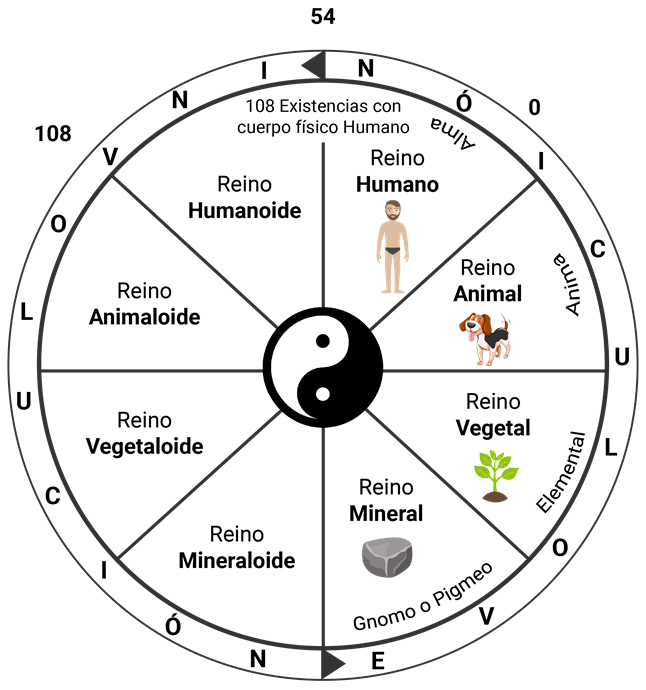 TENEMOS DERECHO A: 

3.000 Almas 
 108 Existencias
324.000 Cuerpos Físicos Humanos
RUEDA DEL SAMSARA
8
Ley del Retorno
PROCESO DEL RETORNO
3. CONCEPCIÓN
1. MUERTE FÍSICA
4. NACIMIENTO Y RETORNO
2. ESPERA EN EL       LIMBO
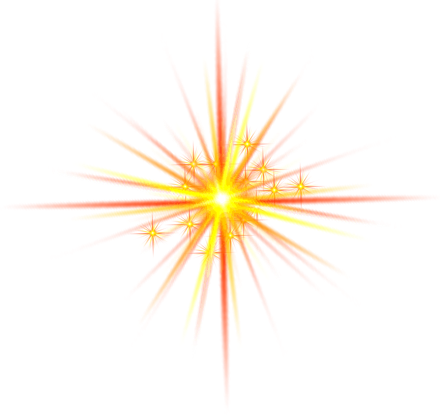 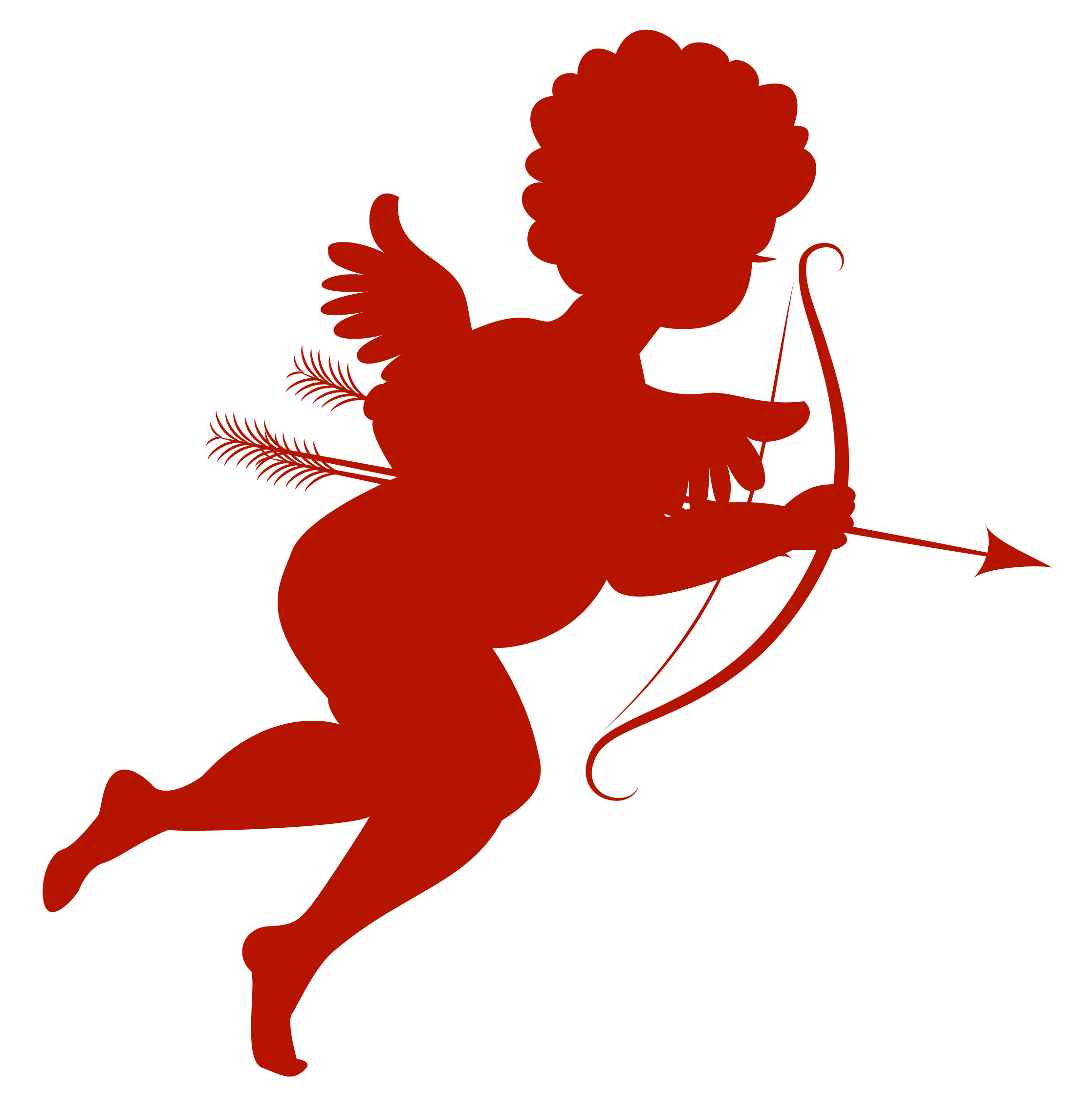 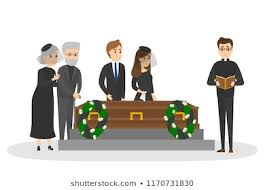 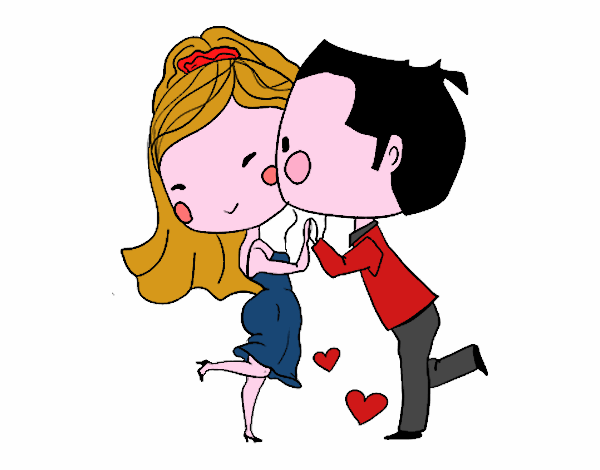 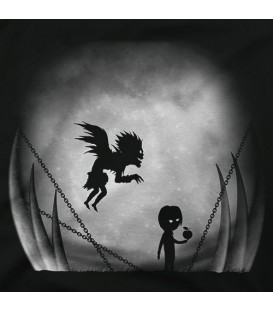 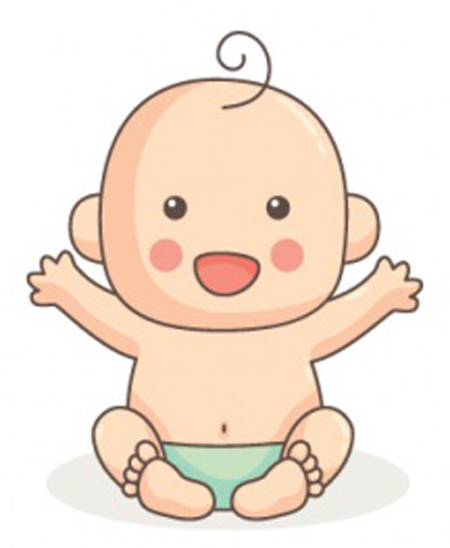 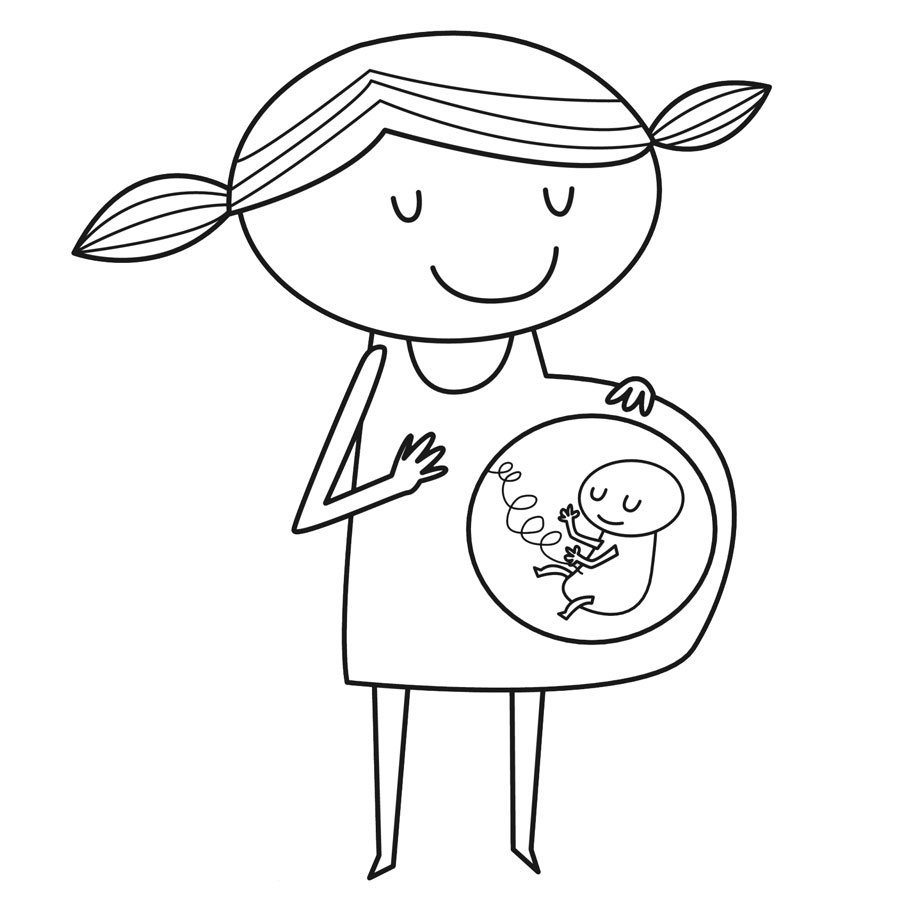 9
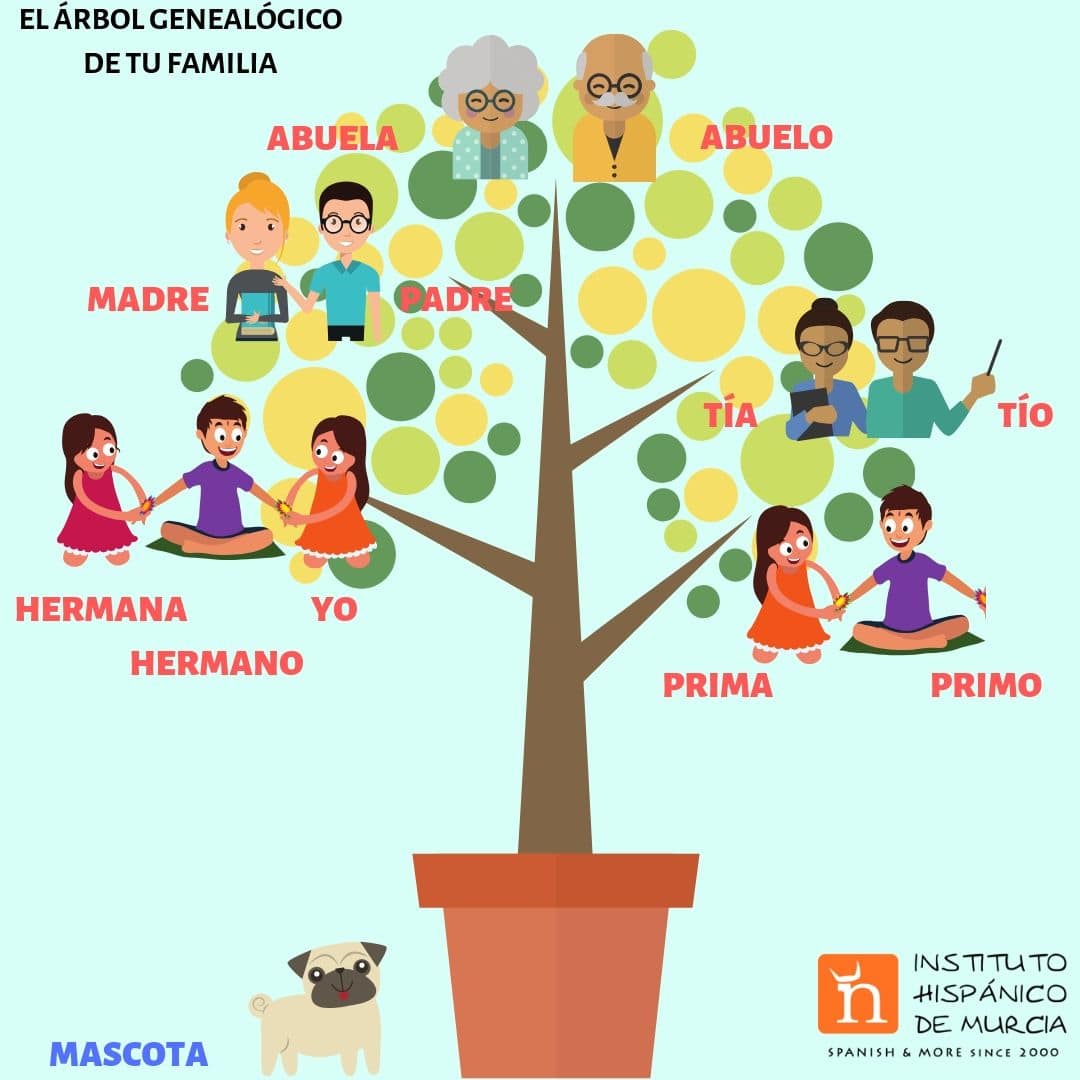 Ley del Retorno
Incuestionablemente continuamos en la
SIMIENTE DE NUESTROS
DESCENDIENTES
Y seguimos retornando en los diferentes reinos de la naturaleza
10
Ley del Retorno
DIFERENCIA ENTRE RETORNO Y REENCARNACIÓN
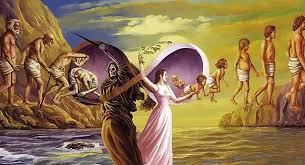 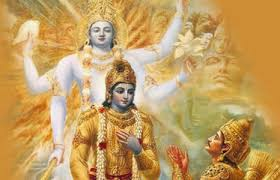 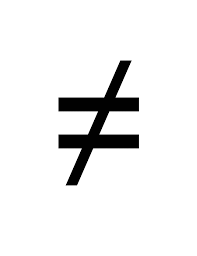 EL RETORNO ES UNA LEY MECÁNICA
LA REENCARNACIÓN ES UN PROCESO VOLUNTARIO
LEY DEL RECURRENCIA
11
12
Ley de Recurrencia
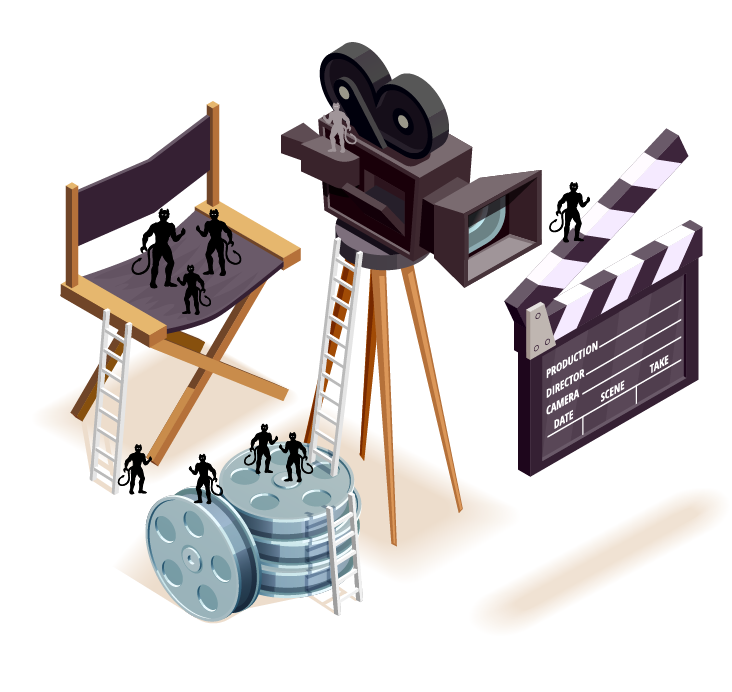 ¿QUÉ ES?
RE: VOLVER
CURRENCIA: OCURRIR
VOLVER A OCURRIR
La vida de cada uno de nosotros con todos sus tiempos es siempre la misma repitiéndose de existencia en existencia, a través de los innumerables siglos.
13
Ley de Recurrencia
¿CUÁl ES EL PROCESO?
REPETIMOS LAS MISMAS ESCENAS:
 DRAMAS, COMEDIAS Y TRAGEDIAS…
 DE EXISTENCIA TRAS EXISTENCIA
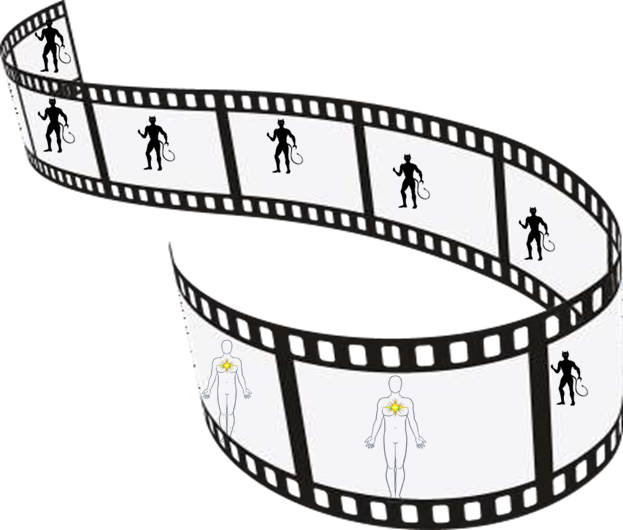 LOS PROTAGONISTAS DE LA PELÍCULA SON LOS
 YOES O DEFECTOS PSICOLOGICOS
14
Si en la pasada existencia a la edad de veinticinco (25) años tuvimos una aventura amorosa, el “Yo” de tal compromiso buscará a la dama de sus ensueños a los veinticinco (25) años de la nueva existencia.
Ejemplo 1.
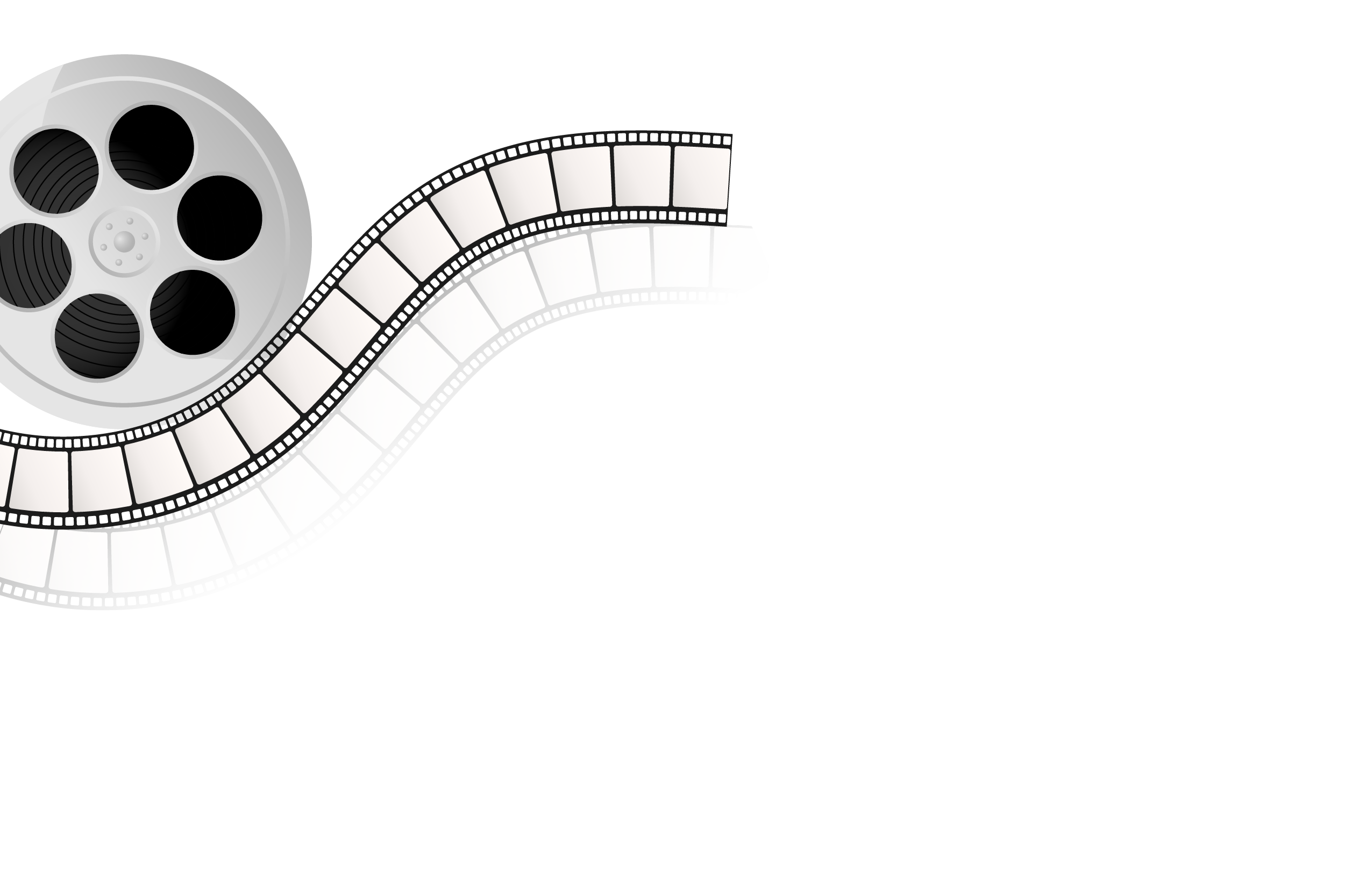 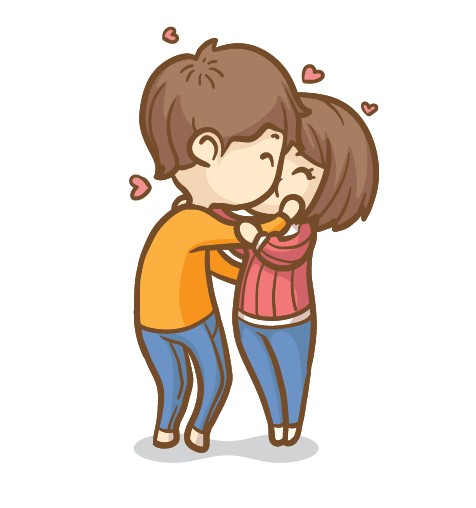 Si la dama en cuestión entonces sólo tenía quince (15) años, el “Yo” de tal aventura buscará a su amado en la nueva existencia a la misma edad justa.
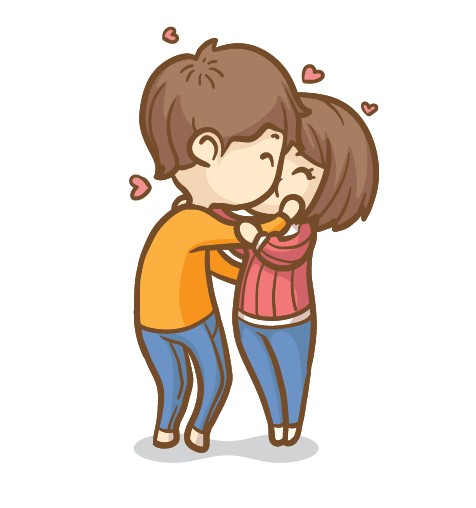 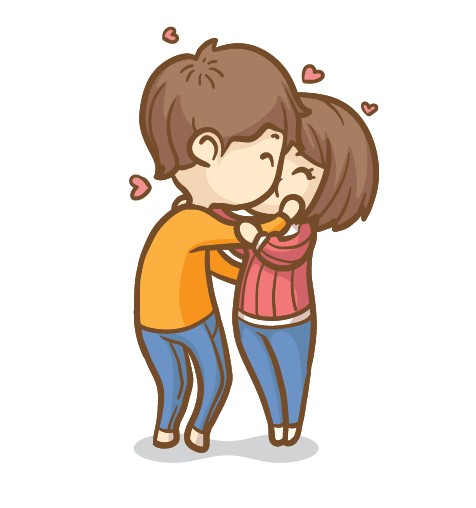 15
Ejemplo 2.
Dos enemigos que a muerte pelearon en la pasada existencia, se buscarán otra vez en la nueva existencia para repetir su tragedia a la edad correspondiente.
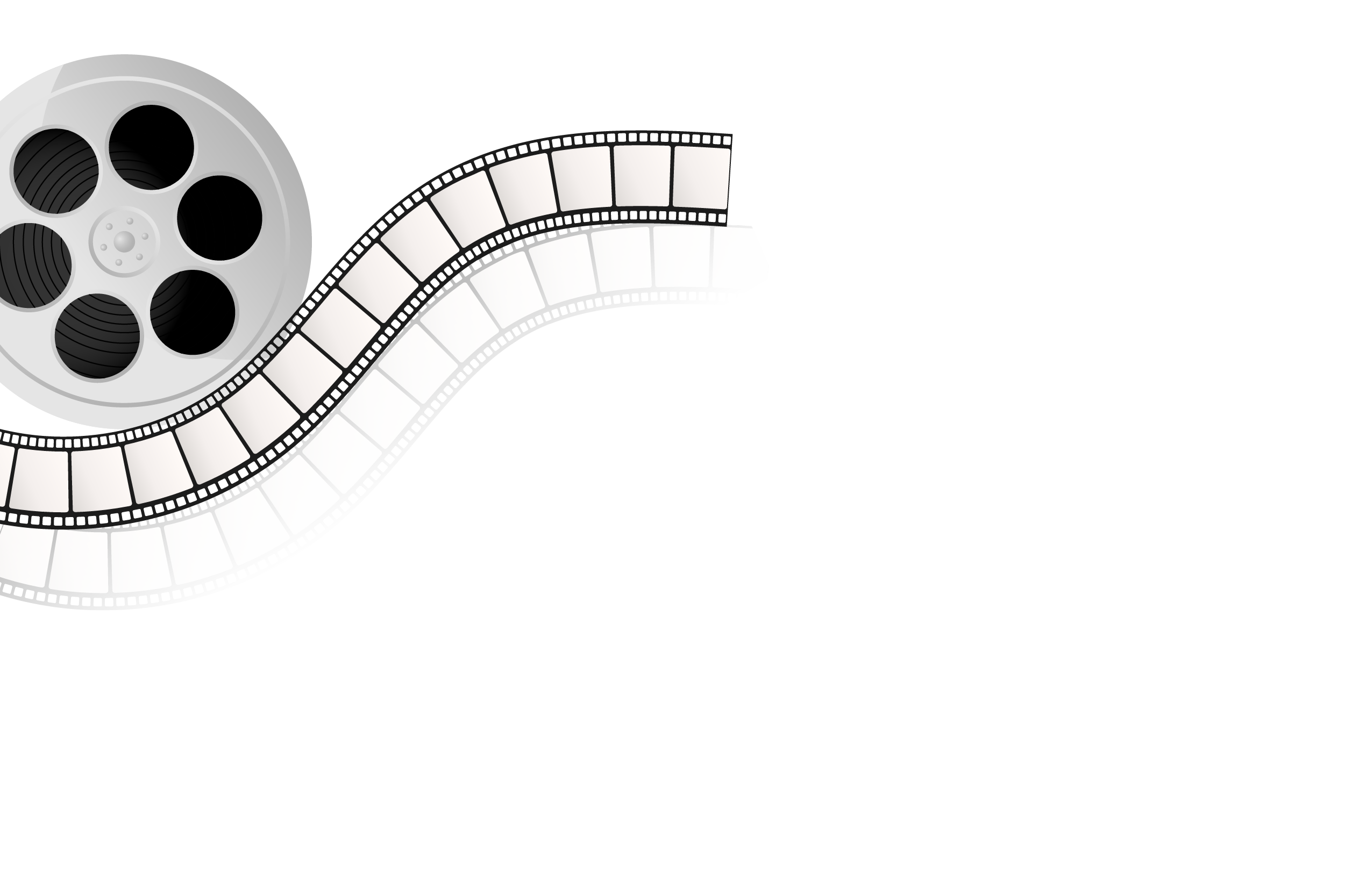 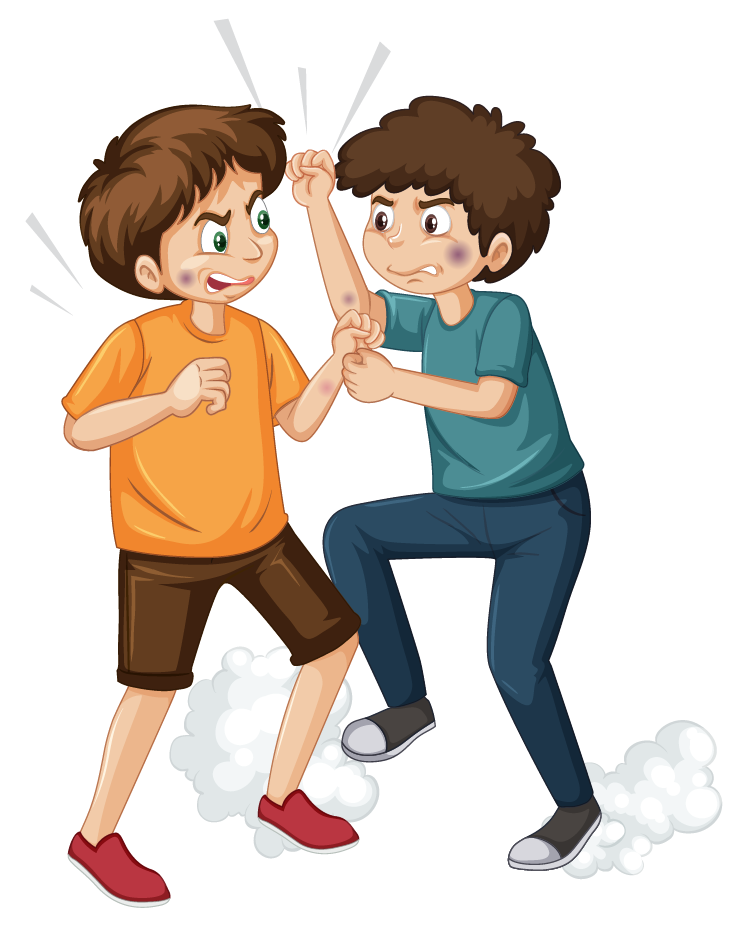 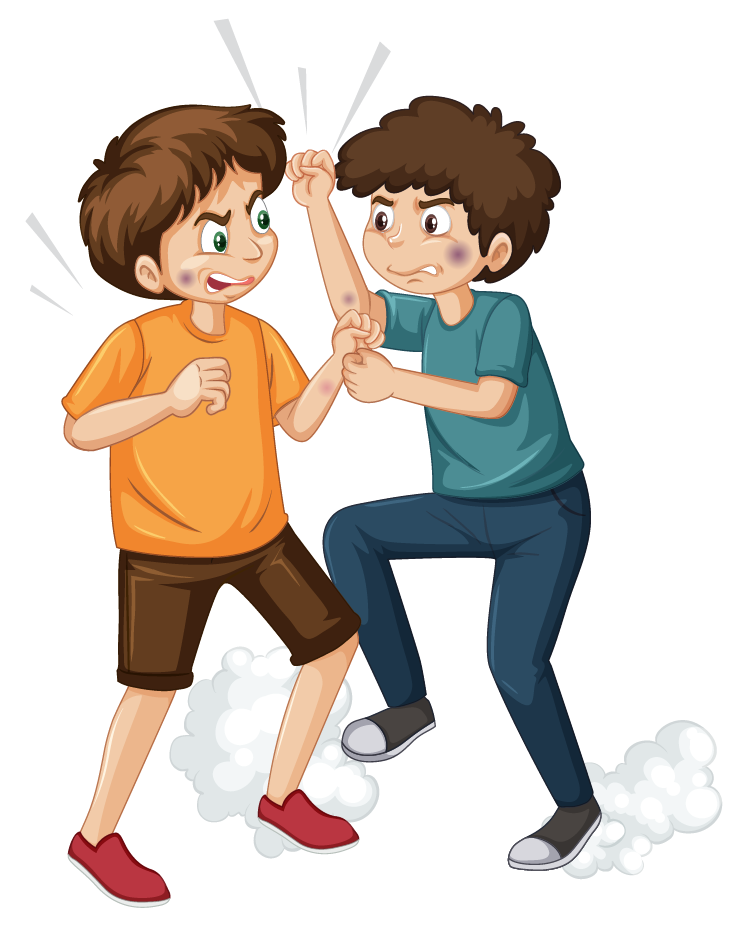 Si dos personas tuvieron un pleito por bienes raíces a la edad de cuarenta (40) años en la pasada existencia, a la misma edad se buscarán telepáticamente en la nueva existencia para repetir lo mismo.
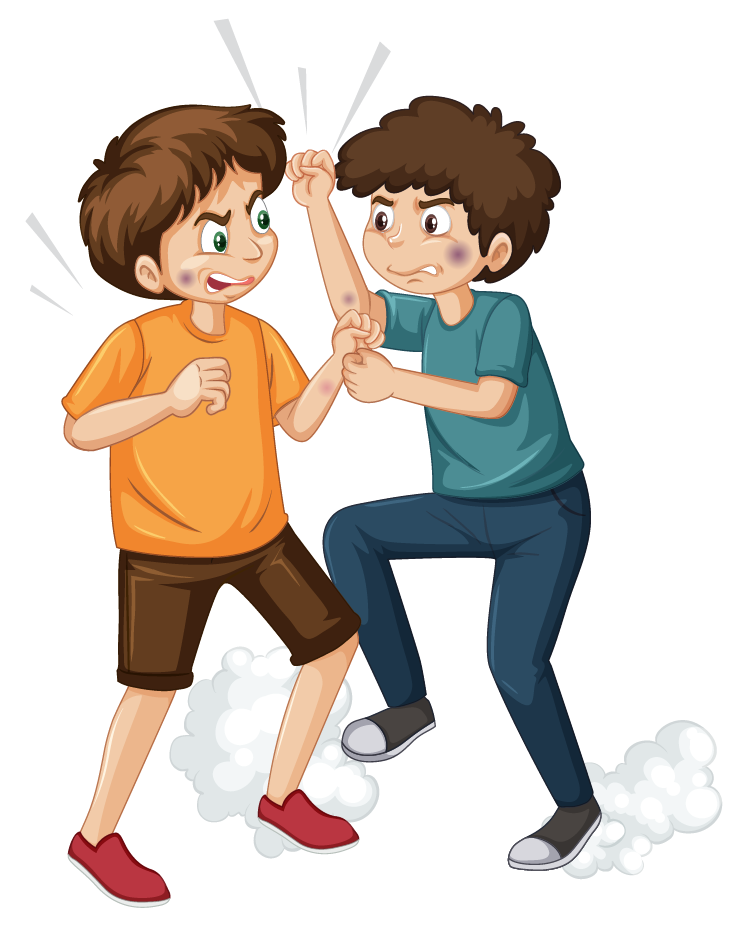 Ley de Recurrencia
16
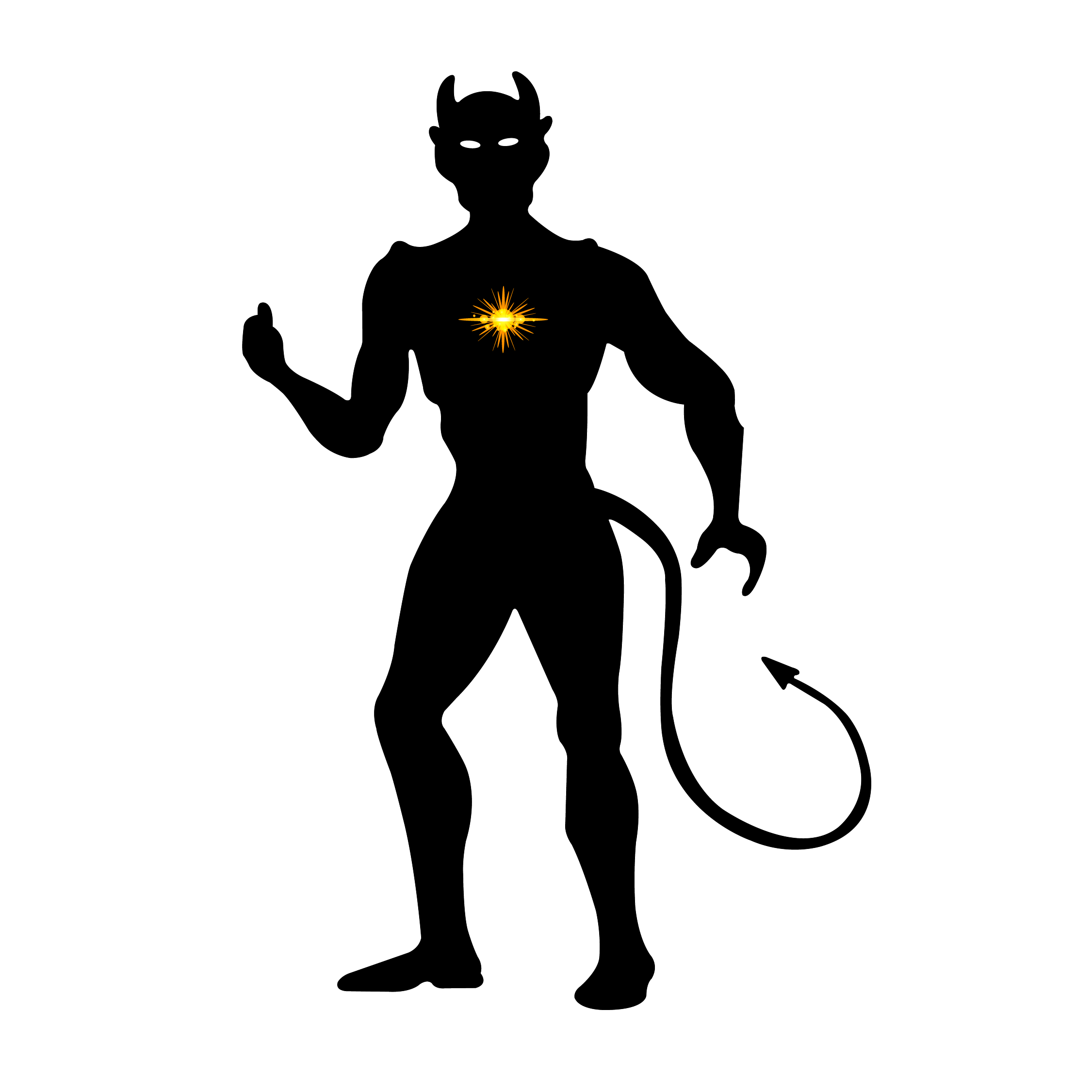 Dentro de cada uno de nosotros viven muchas gentes llenas de
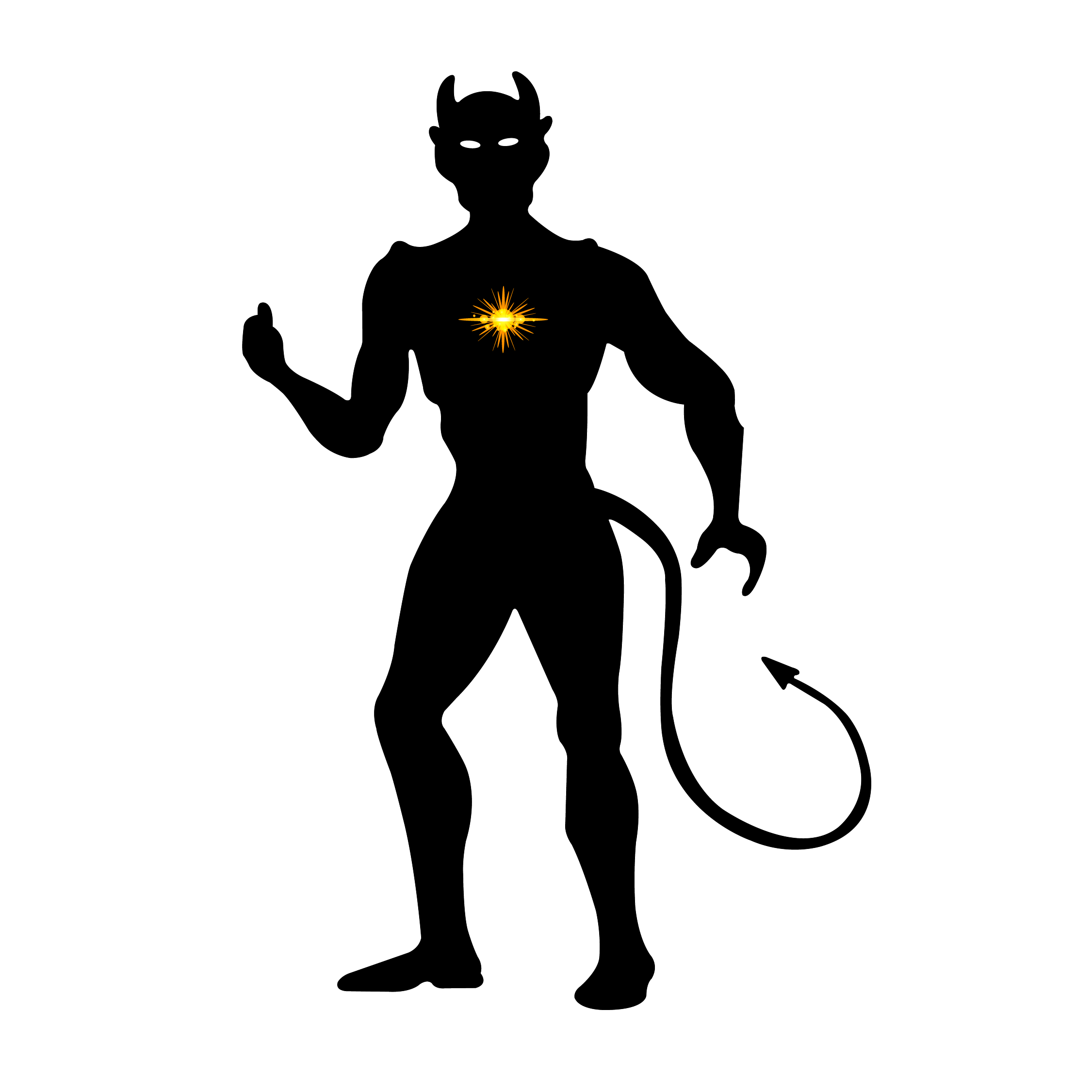 COMPROMISOS
Los yoes se hacen mas grandes y por lo tanto son mayores
 LAS CONSECUENCIAS
 de existencia en existencia.
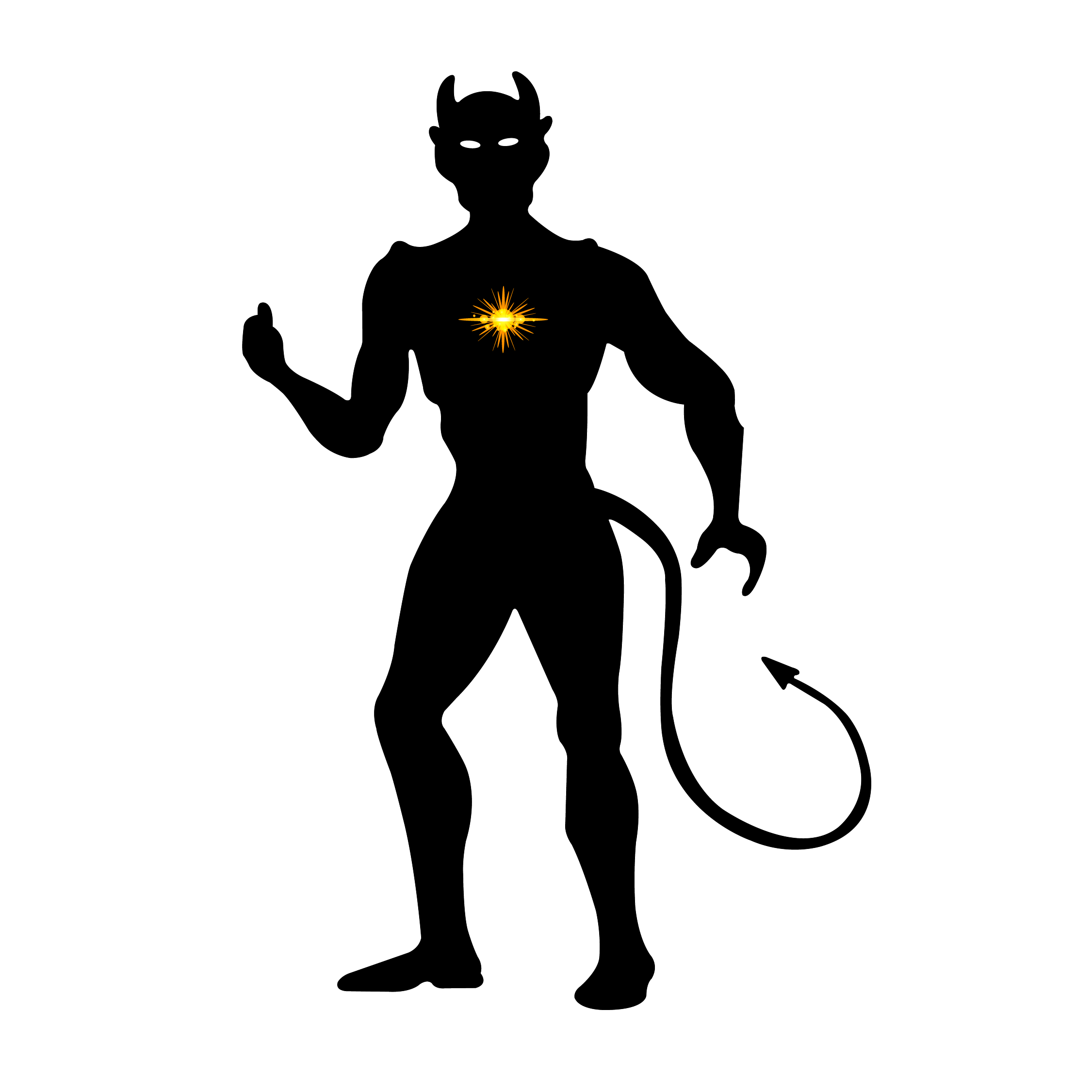 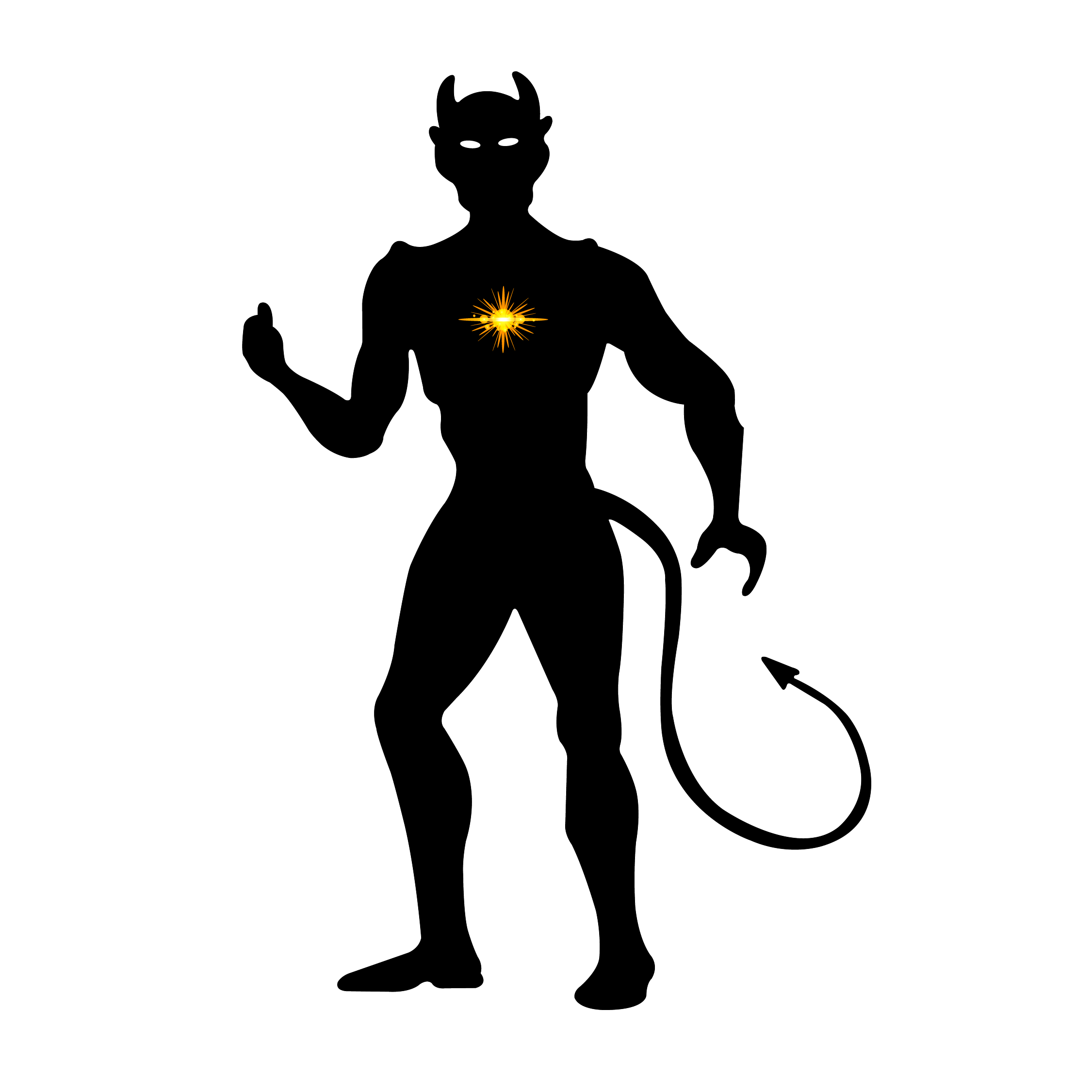 17
Ley de Recurrencia
Un ladrón carga en su interior una “cueva” de ladrones con diversos compromisos delictuosos.
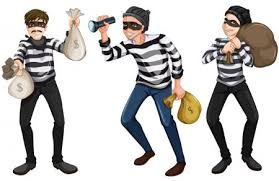 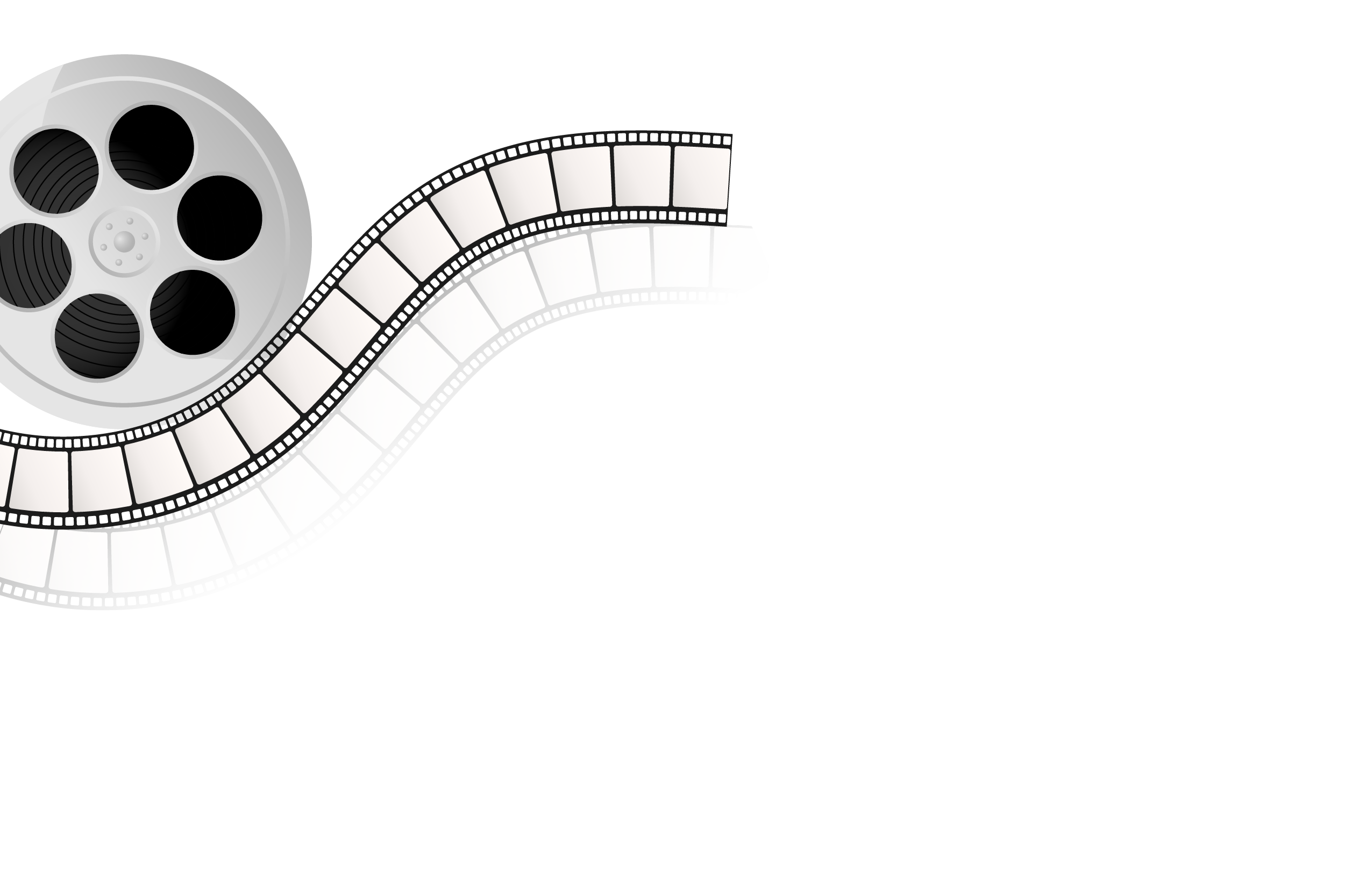 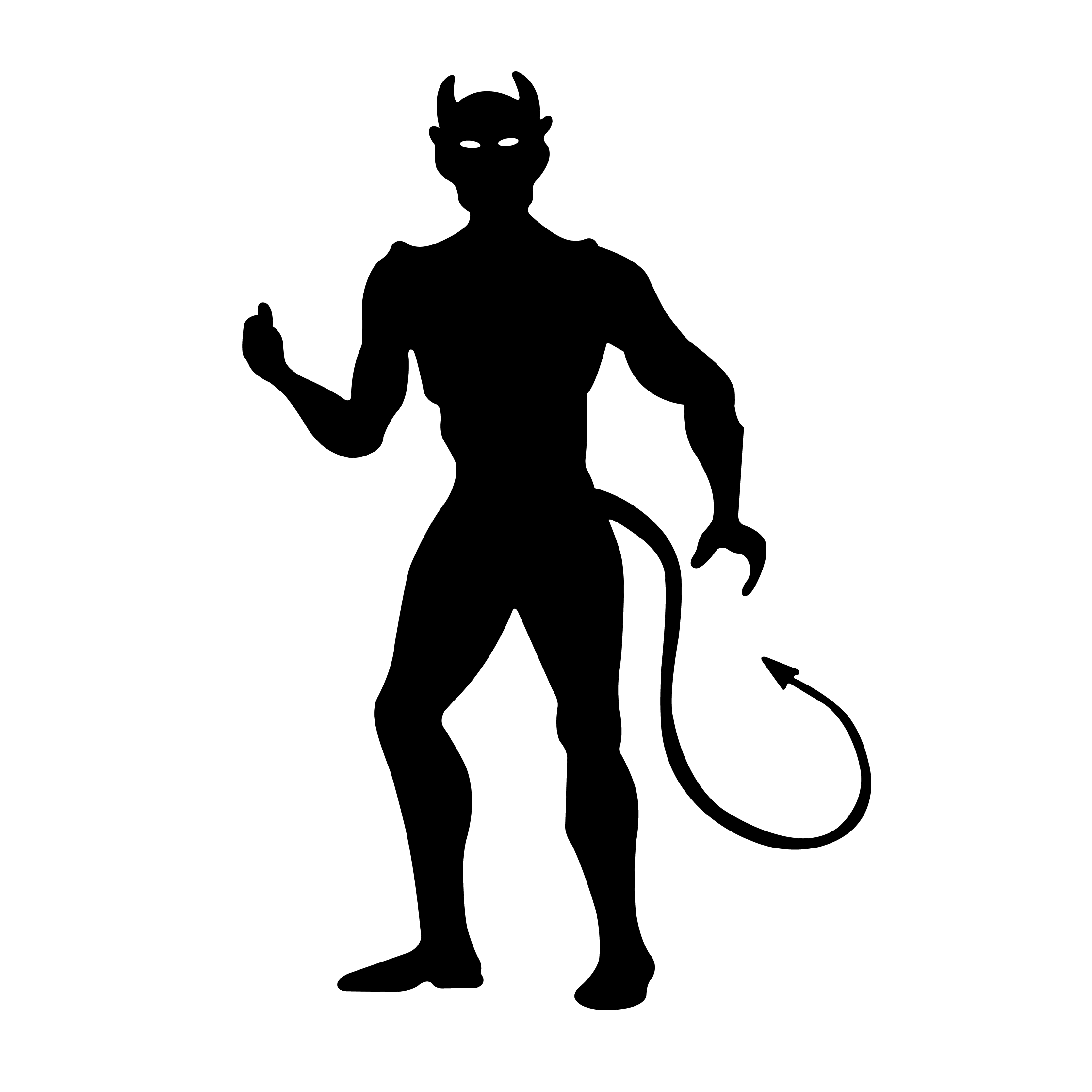 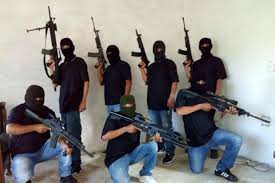 El asesino lleva dentro de sí mismo un “club” de asesinos.
LUJURIOSO
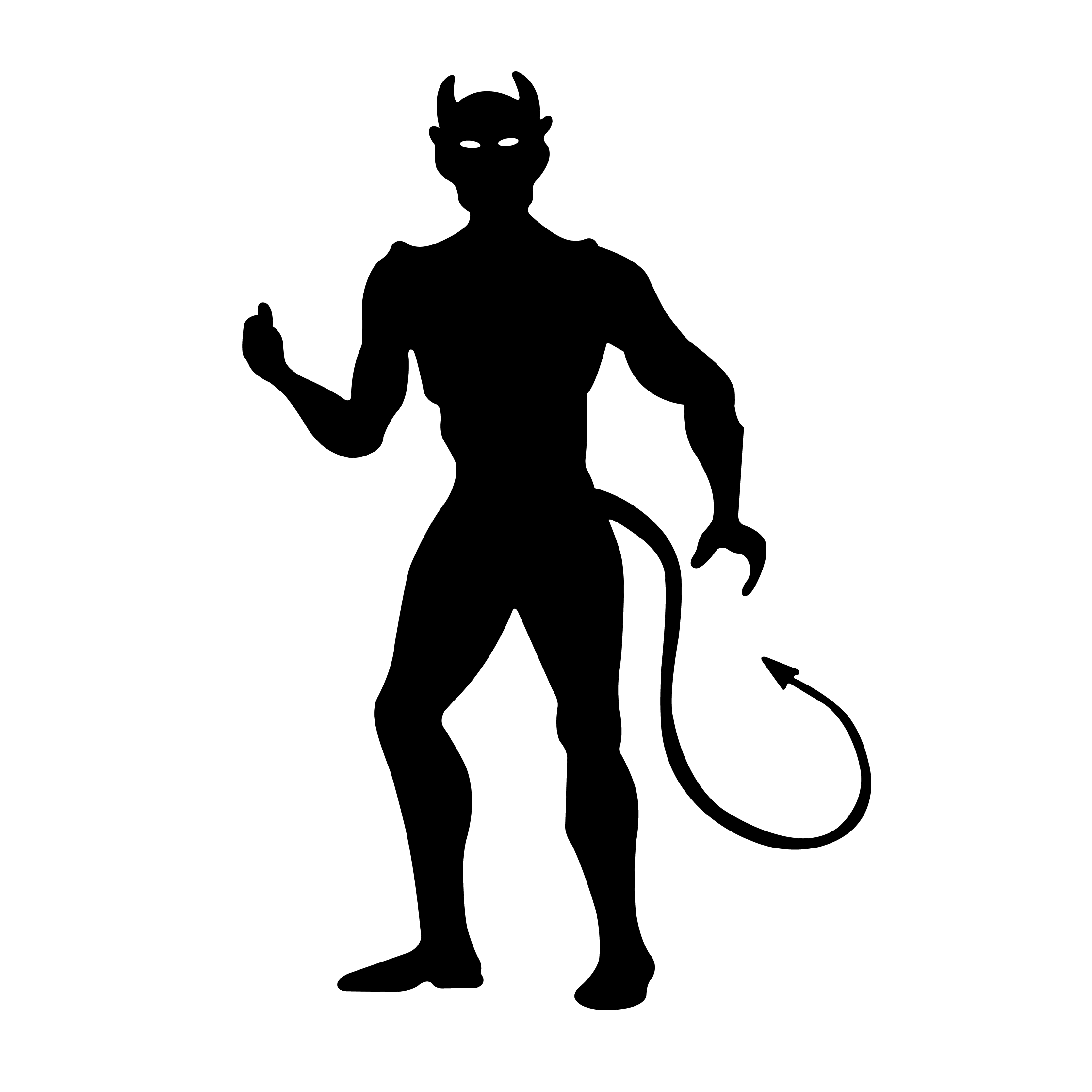 ASESINO
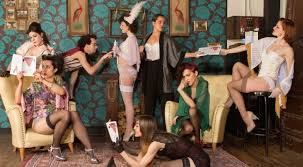 El lujurioso porta en su psiquis una “casa de citas”.
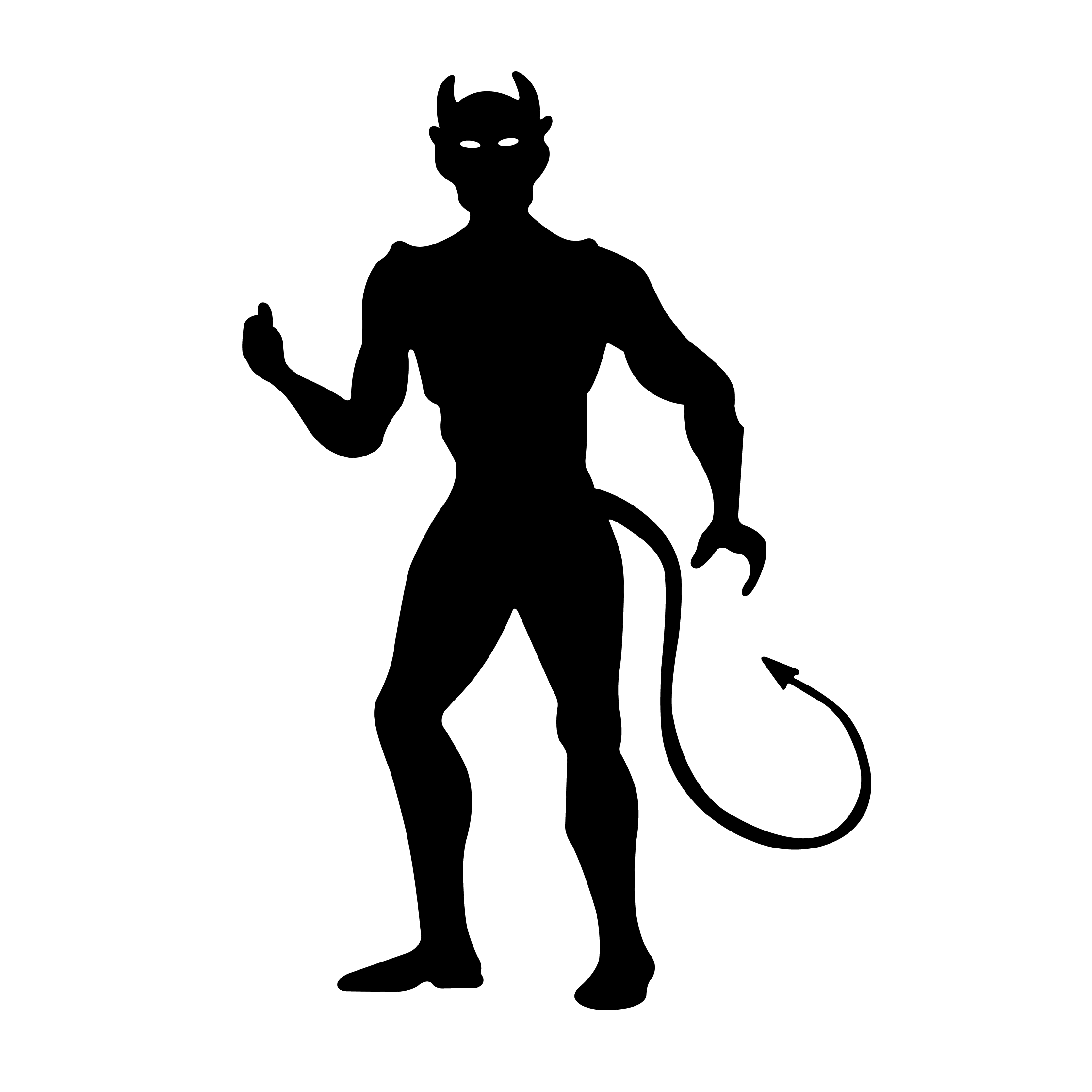 LADRÓN
18
Ley de Recurrencia
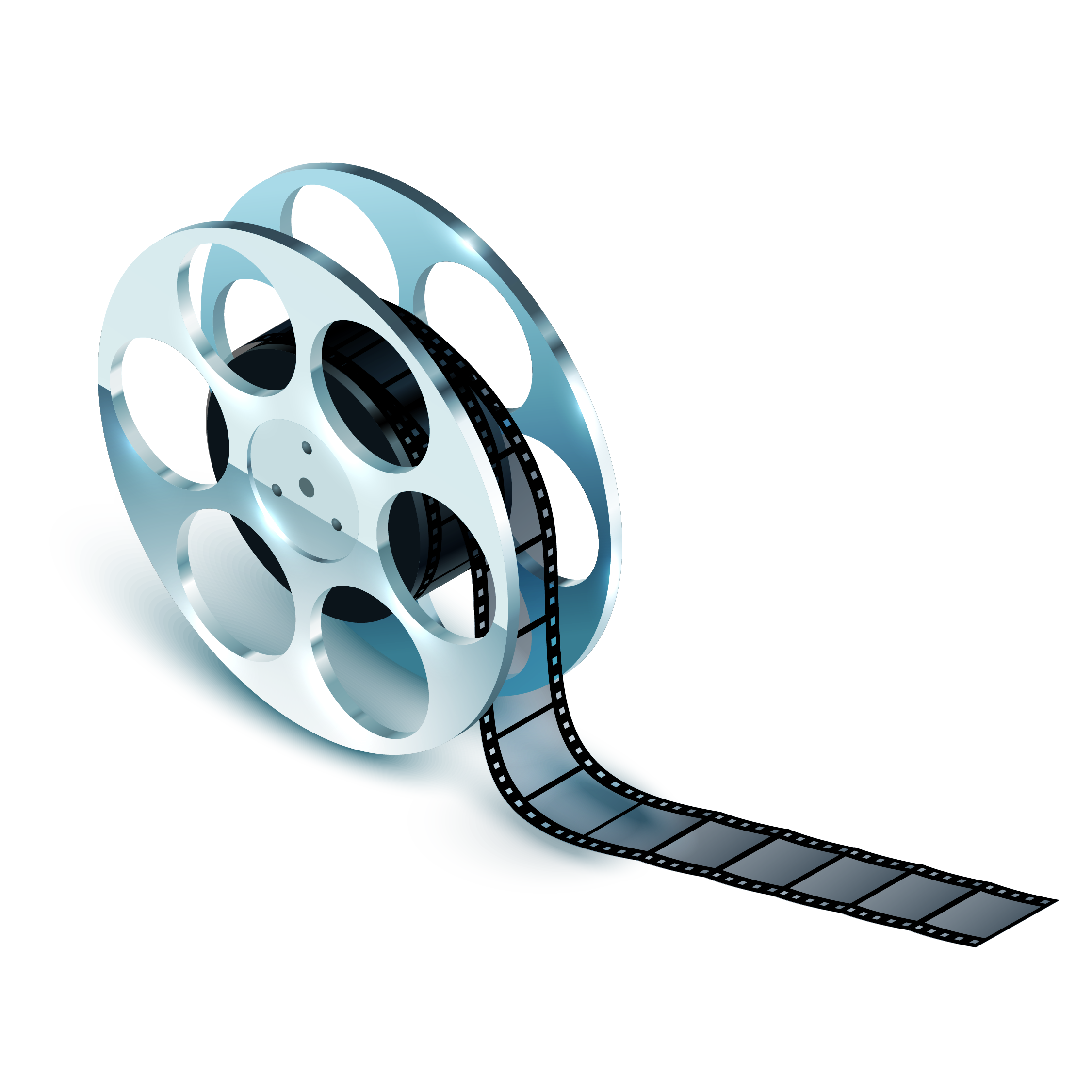 SI DESINTEGRAMOS
esos actores, esos “Yoes” que originan las siempre repetidas escenas de nuestra vida, entonces la repetición de tales circunstancias sería algo más que imposible.
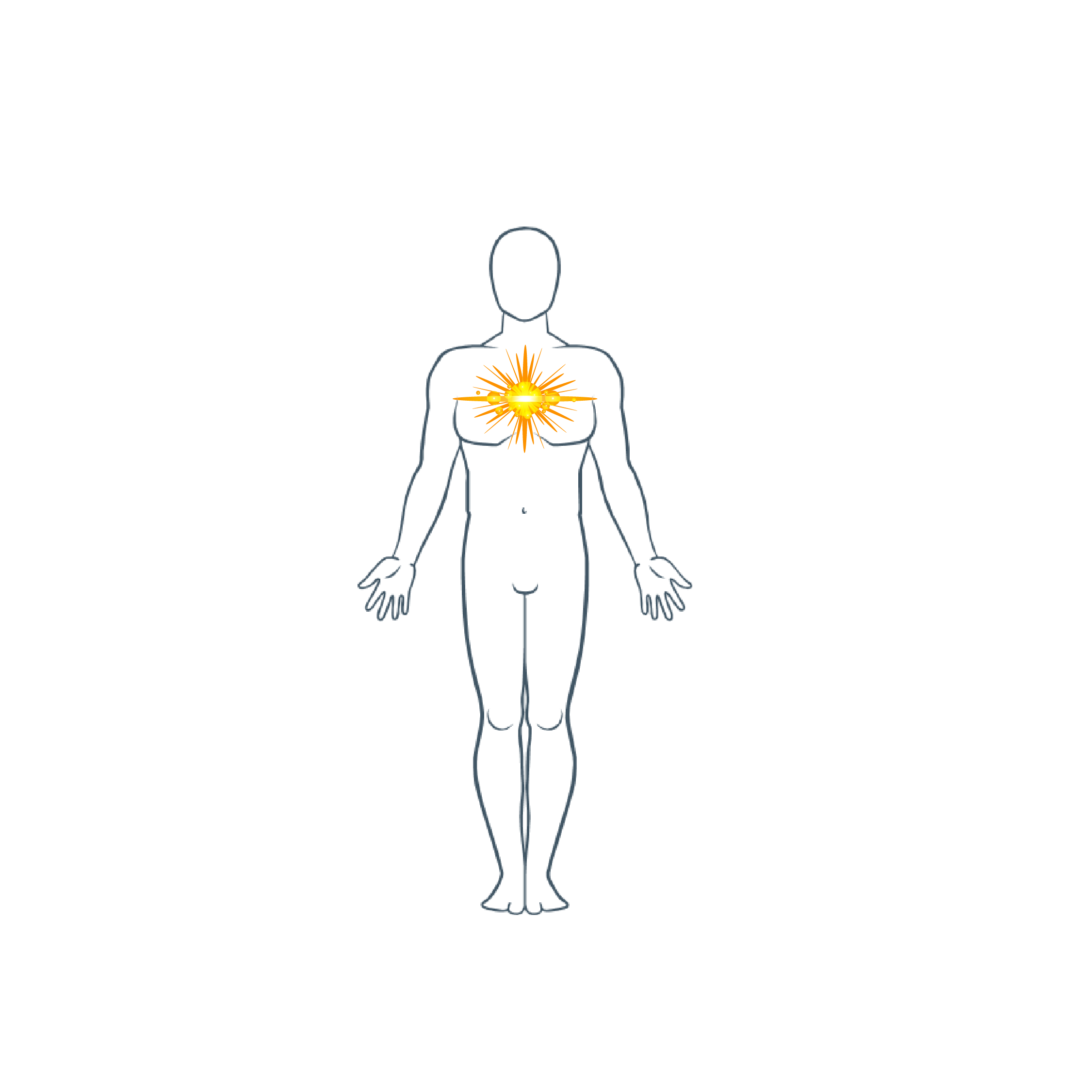 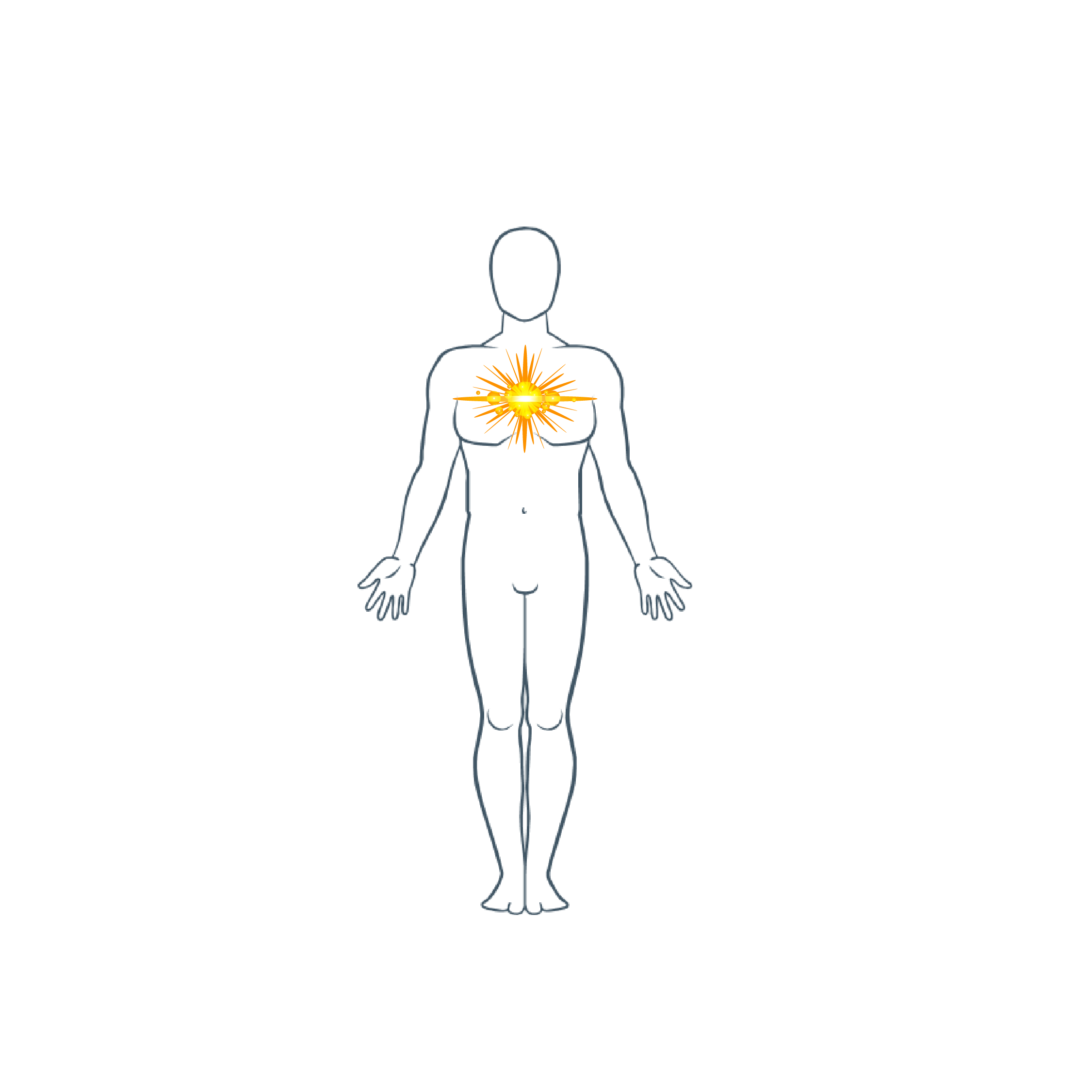 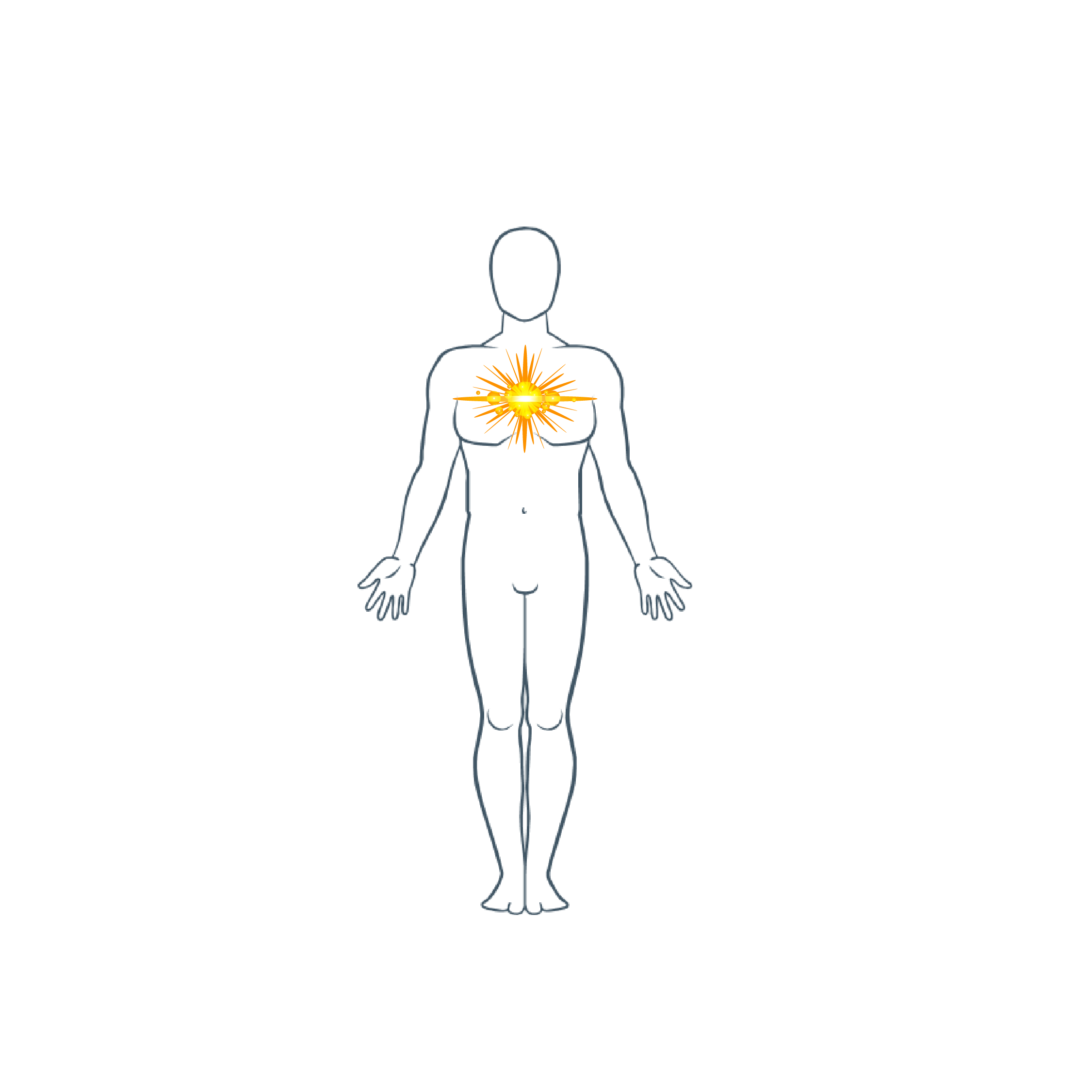 Sin actores no puede haber escenas; esto es algo irrebatible, irrefutable.
19
Ley de Recurrencia
¿CÓMO SE GESTAN LAS RECURRENCIAS?
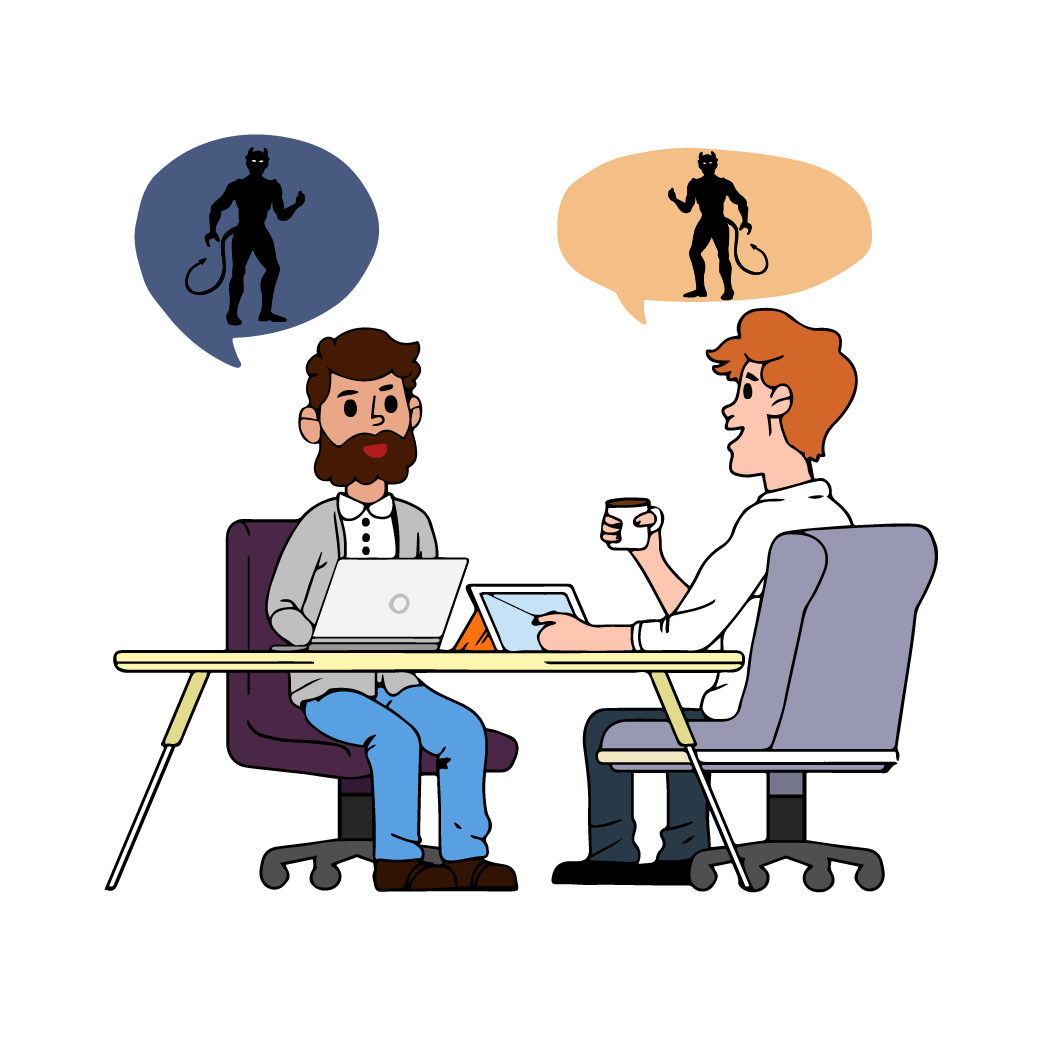 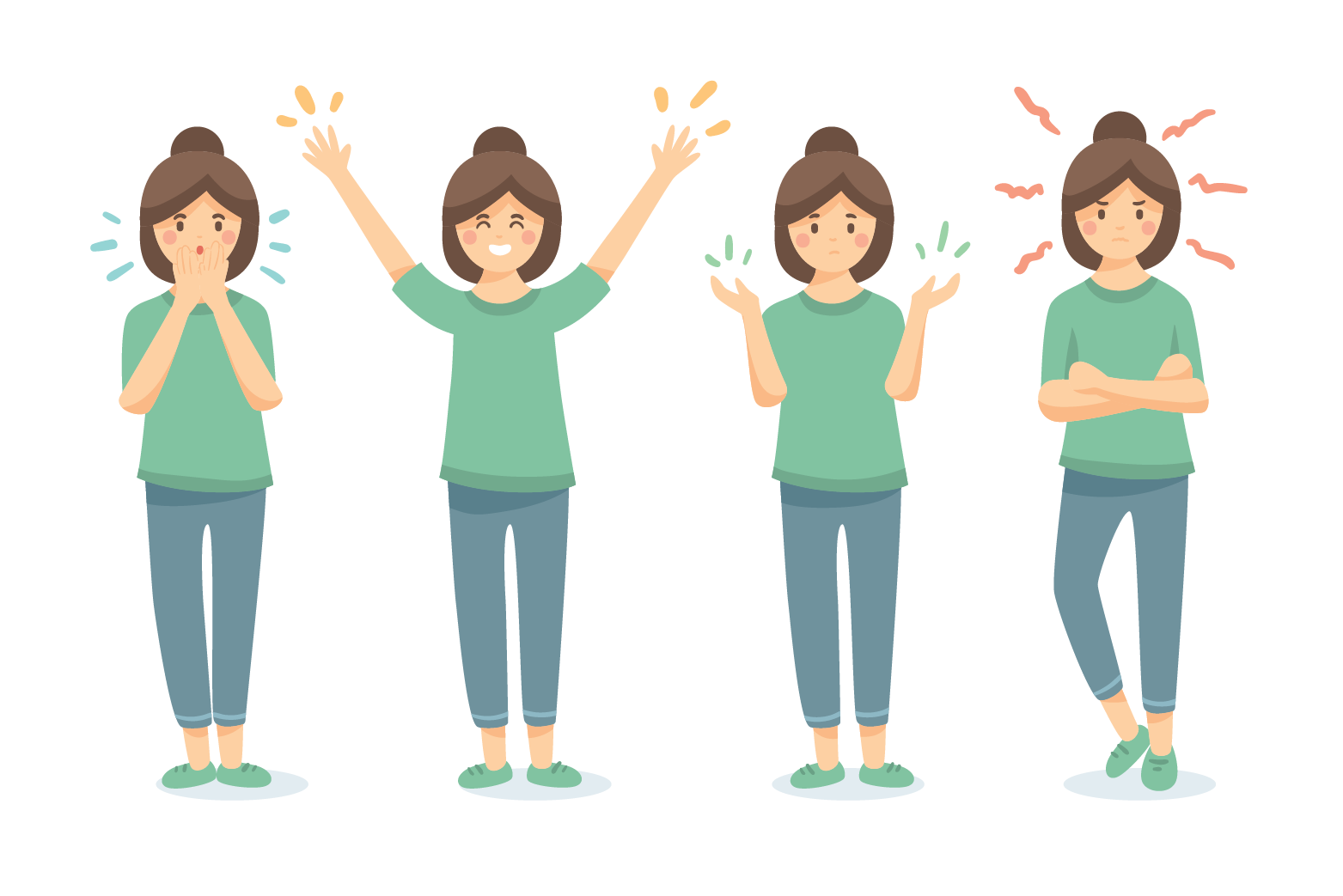 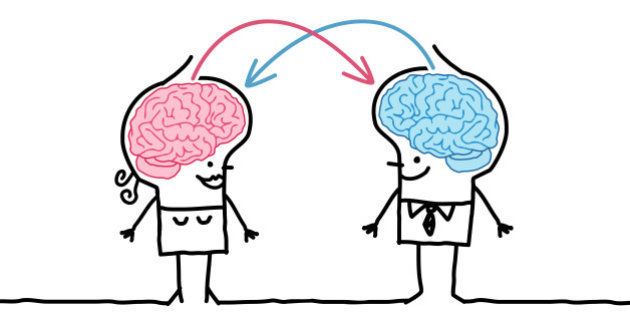 Por  Intelecto
Por   telepatía
Por  Personalidad
Todos estos compromisos de los “Yoes” que dentro de nosotros moran, se suceden por debajo de
NUESTRA RAZÓN.
20
MIENTRAS NUESTRO EGO EXISTA, ESTAMOS OBLIGADOS A REPETIR NUESTRA VIDA EN TODAS LAS 108 EXISTENCIAS.
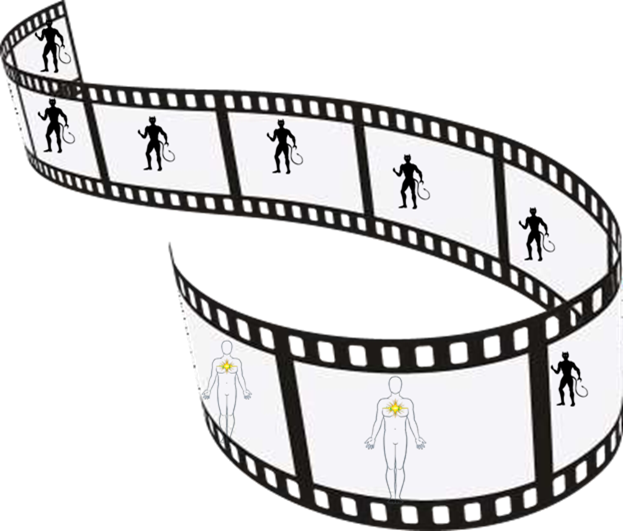 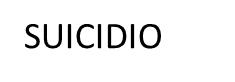 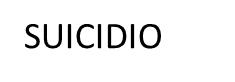 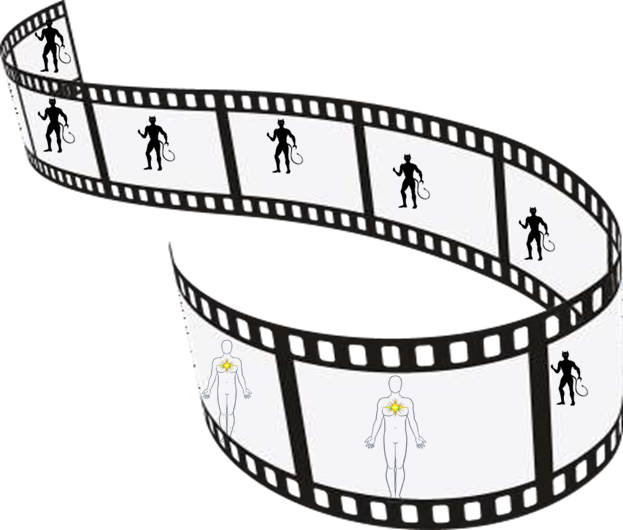 SUICIDIO
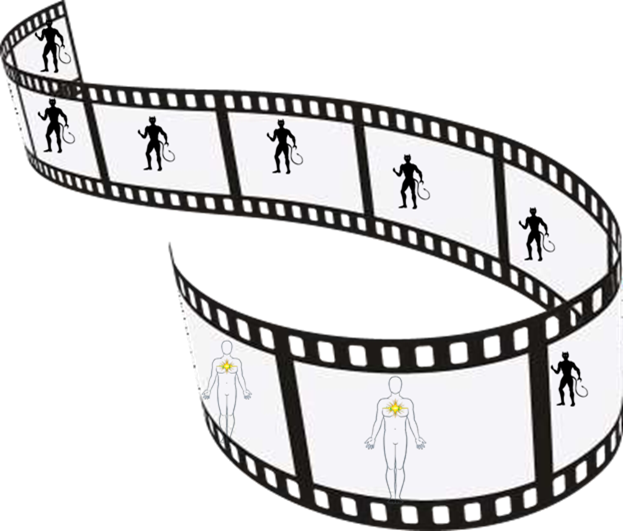 ADULTERIO
ADULTERIO
ADULTERIO
ROBO
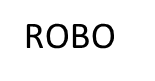 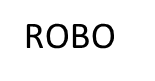 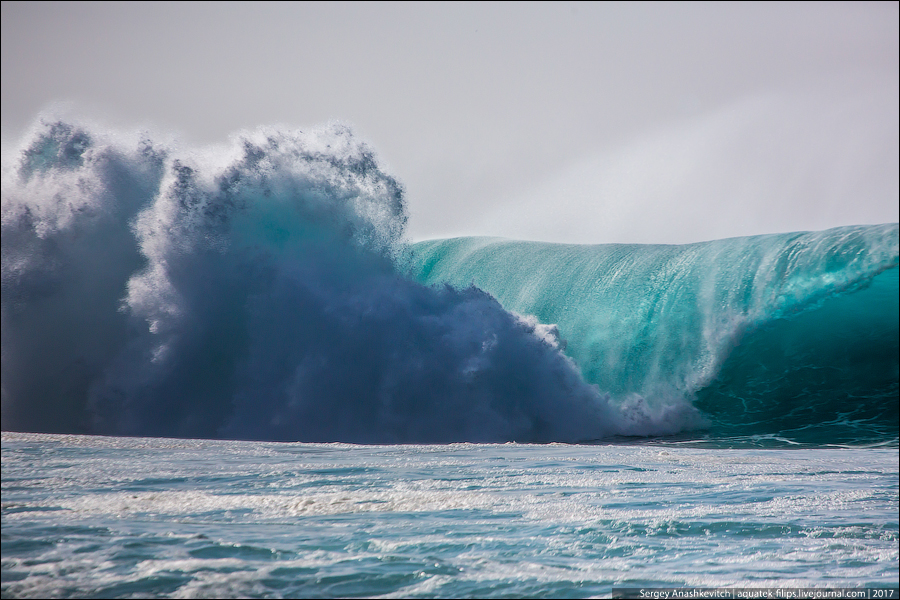 21
Somos
MÍSEROS LEÑOS
arrastrados por las embravecidas olas del
MAR DE LA EXISTENCIA.
¿COMO TRABAJAR LAS RECURRENCIAS?
22
23
Reflexionando seriamente  sobre  la Ley de Recurrencia
Descubrimos que la 

AUTO-OBSERVACIÓN
íntima,nos permite ver los resortes secretos de esta cuestión.
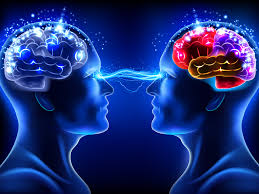 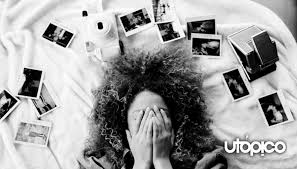 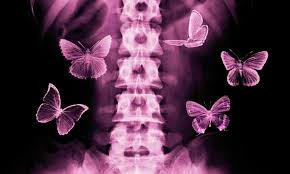 24
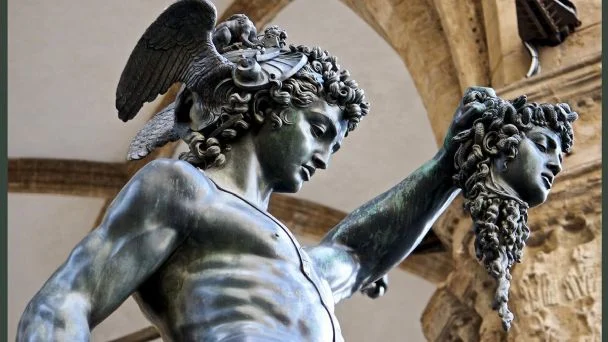 ¿Cómo trabajar las Recurrencias?
MUERTE
PSICOLÓGICA
Auto observar el magnetismo, la telepatía, la personalidad y los procesos que se dan por debajo de la razón; negarse al deseo.
Recurrencias fuertes se deben meditar antes para restarles fuerza.
25
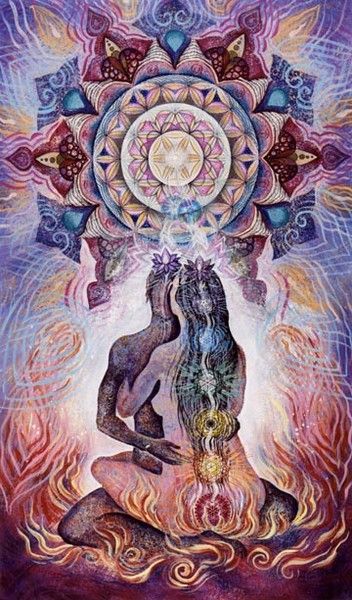 ¿Cómo trabajar las Recurrencias?
NACIMIENTO
ESPIRITUAL
La esencia se fusiona para no ser atrapada de nuevo.
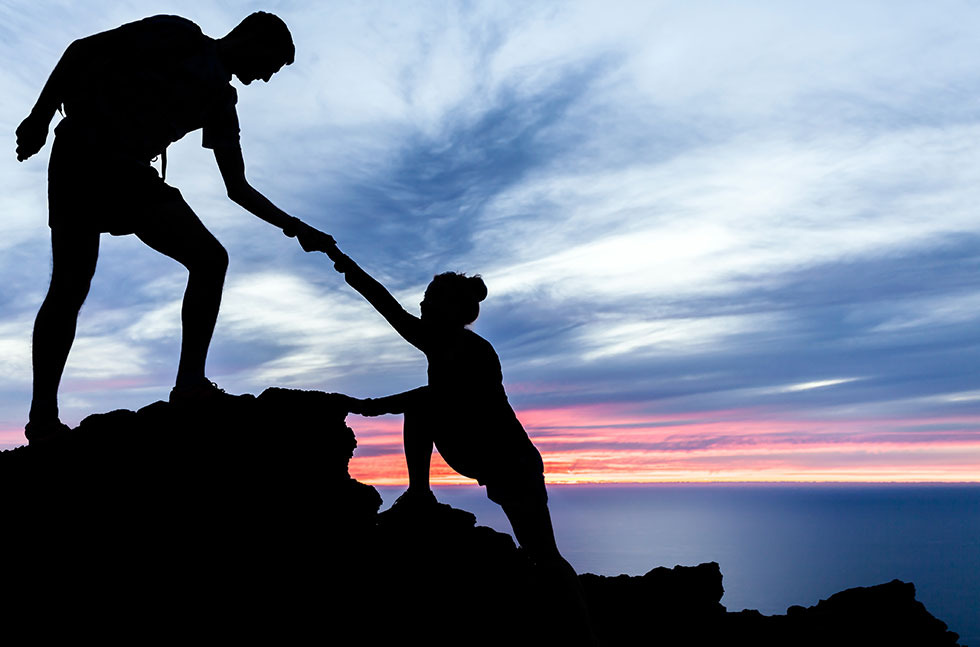 26
¿Cómo trabajar las Recurrencias?
SACRIFICIO POR
LA HUMANIDAD
Negocios conscientes con la ley para Pagar el Karma de recurrencias y poder trascenderlas.
27
Así es como podemos liberanos de las Leyes de Retorno y Recurrencia; así podemos hacernos libres de verdad.
PRÓXIMA 
CONFERENCIA.
Conferencia 13 / Fase A
28
Leyes de Karma y Dharma.
Contáctanos:
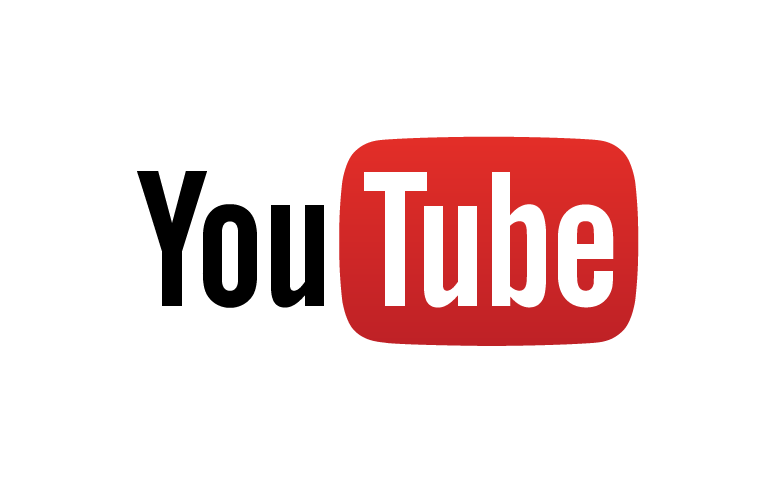 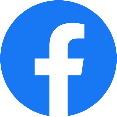 CONFERENCIAS CONOCIMIENTO
DE SI MISMO
CONOCIMIENTO DE SI MISMO CONFERENCIAS
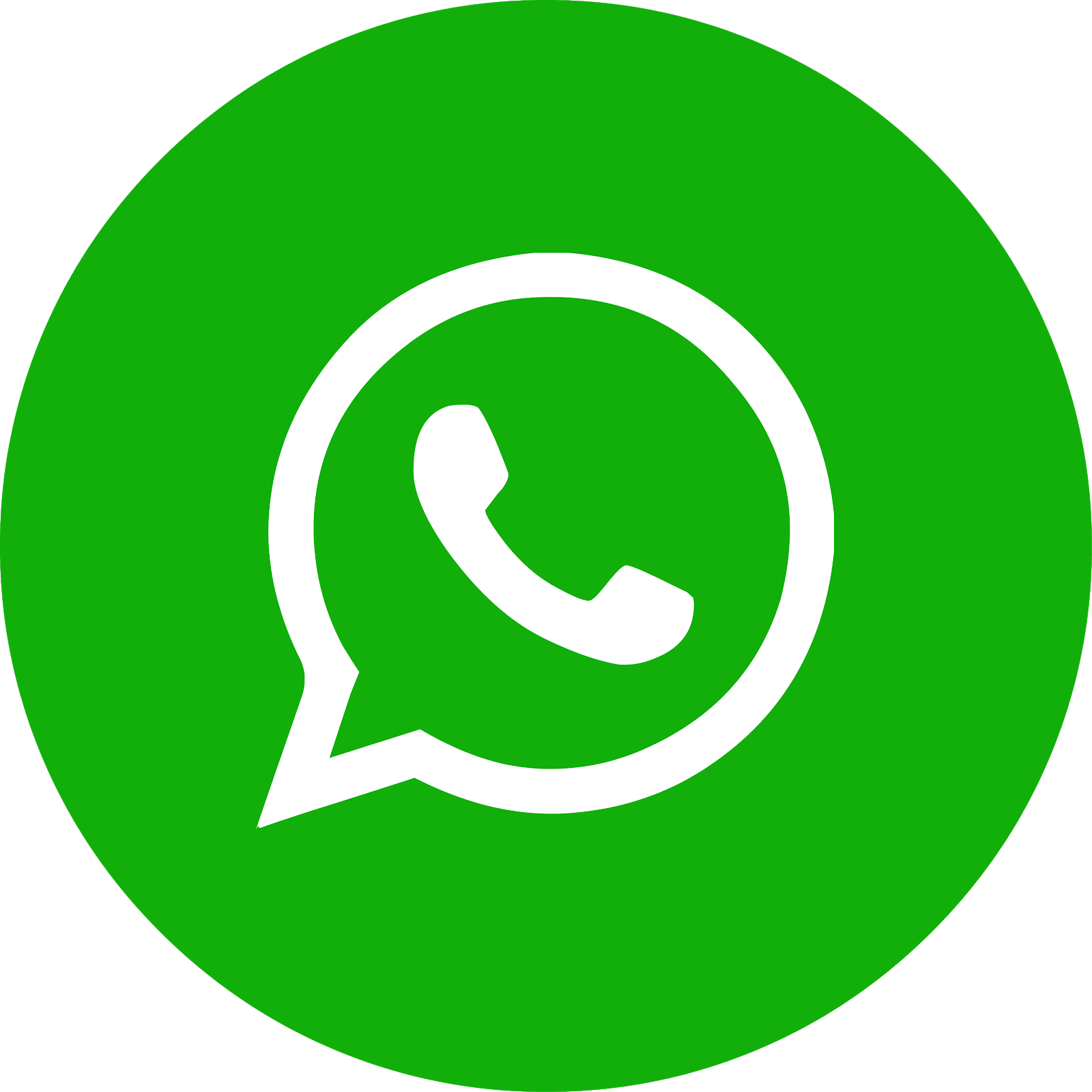 +57 3205687364
+57 3114902158
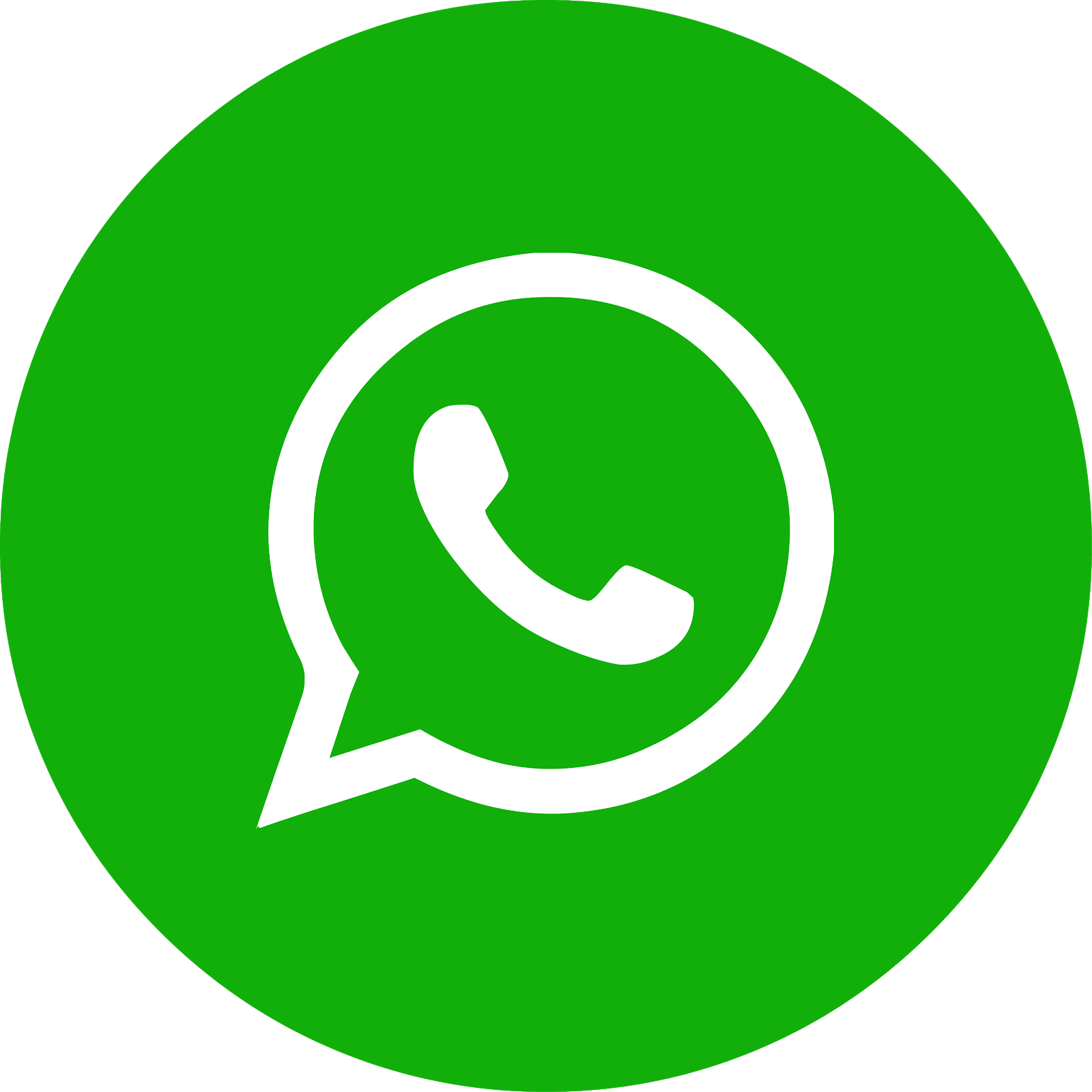 www.conocimientodesimismo.co
29
75 conferencias prácticas gratis y de entrada libre
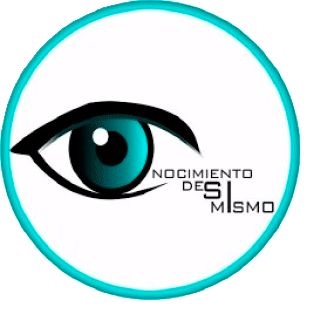